ARTE
ARTE
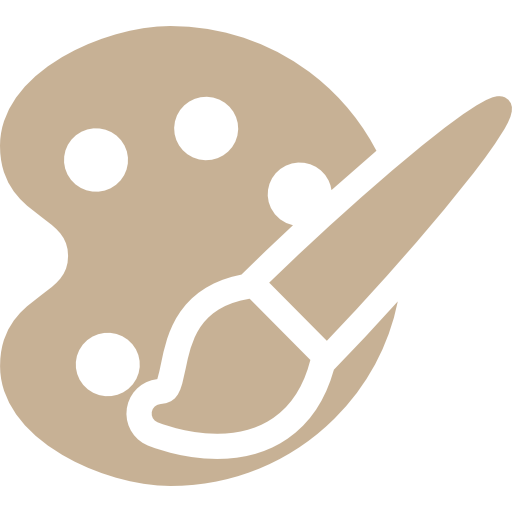 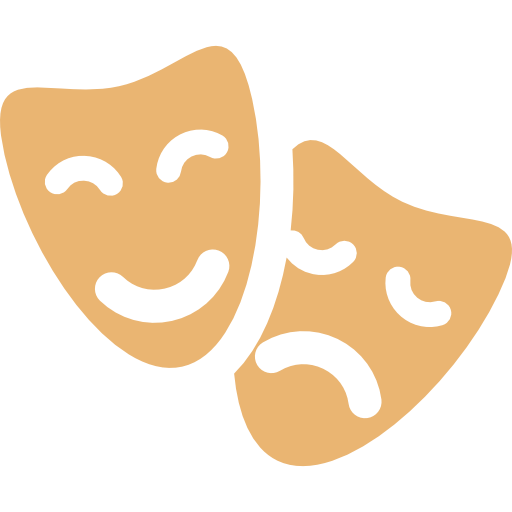 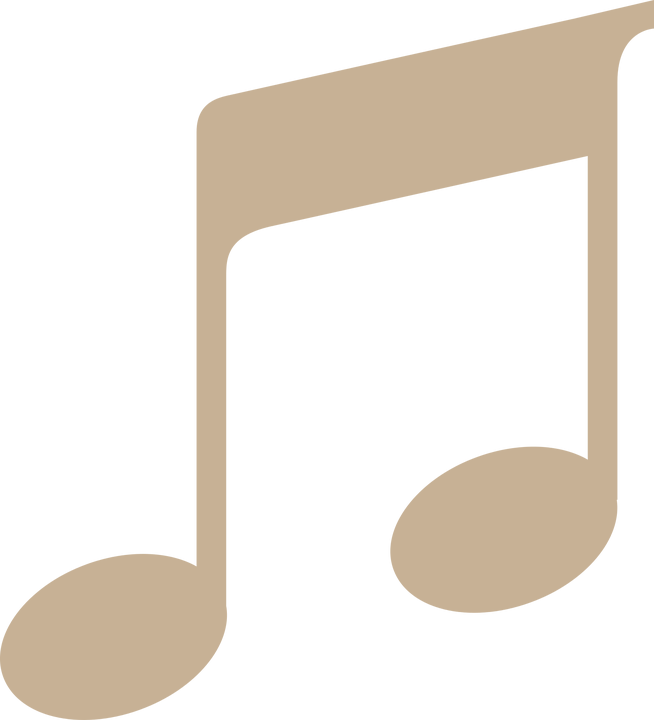 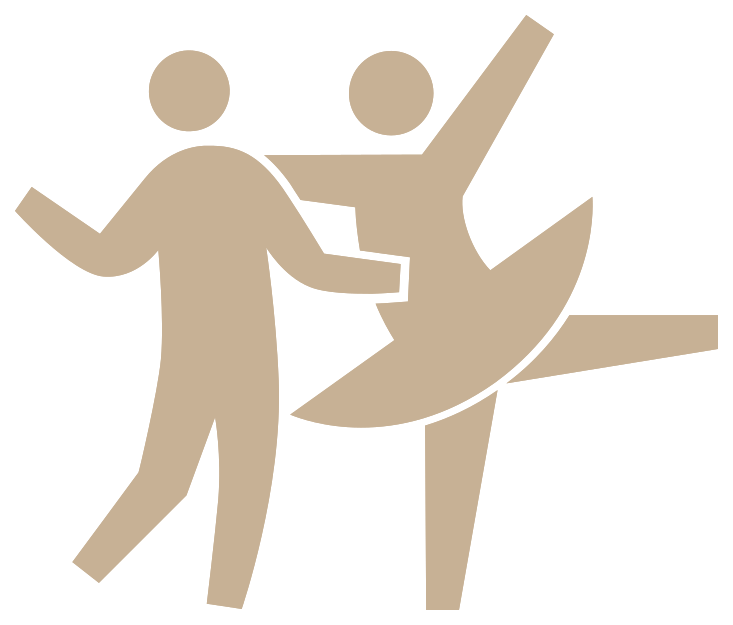 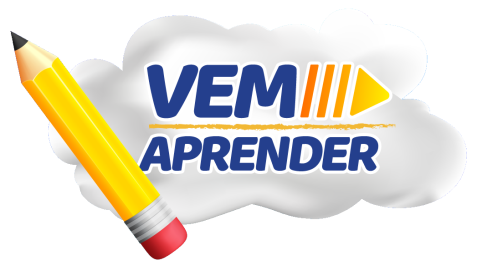 TEMA DA AULA:
TEMA DA AULA:
ARTE VISUAL
ARTE VISUAL
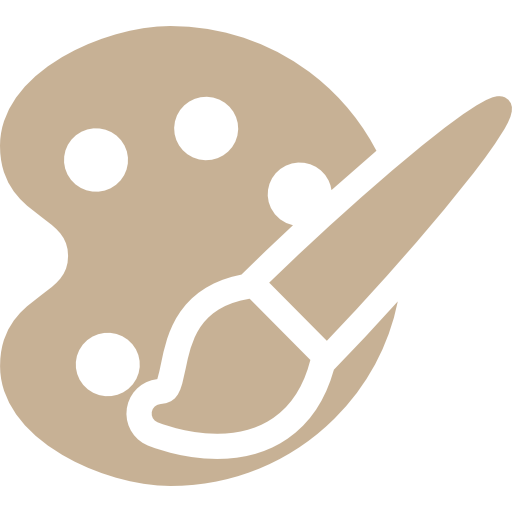 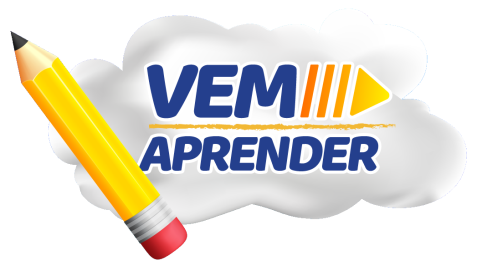 OBJETIVOS DA AULA:
OBJETIVOS DA AULA:
CONHECER/RELEMBRAR O QUE É ARTE VISUAL;

CONHECER A PINTURA RUPESTRE; 

CONHECER OS ELEMENTOS DAS ARTES VISUAIS: PONTO, LINHA E FORMA.
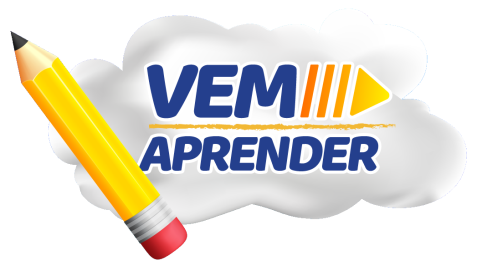 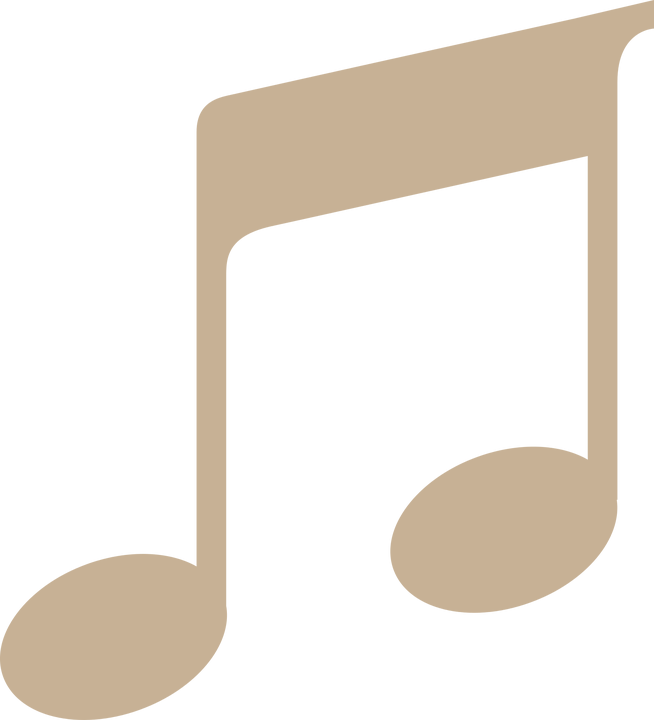 MÚSICA:
AQUARELA
AQUARELA
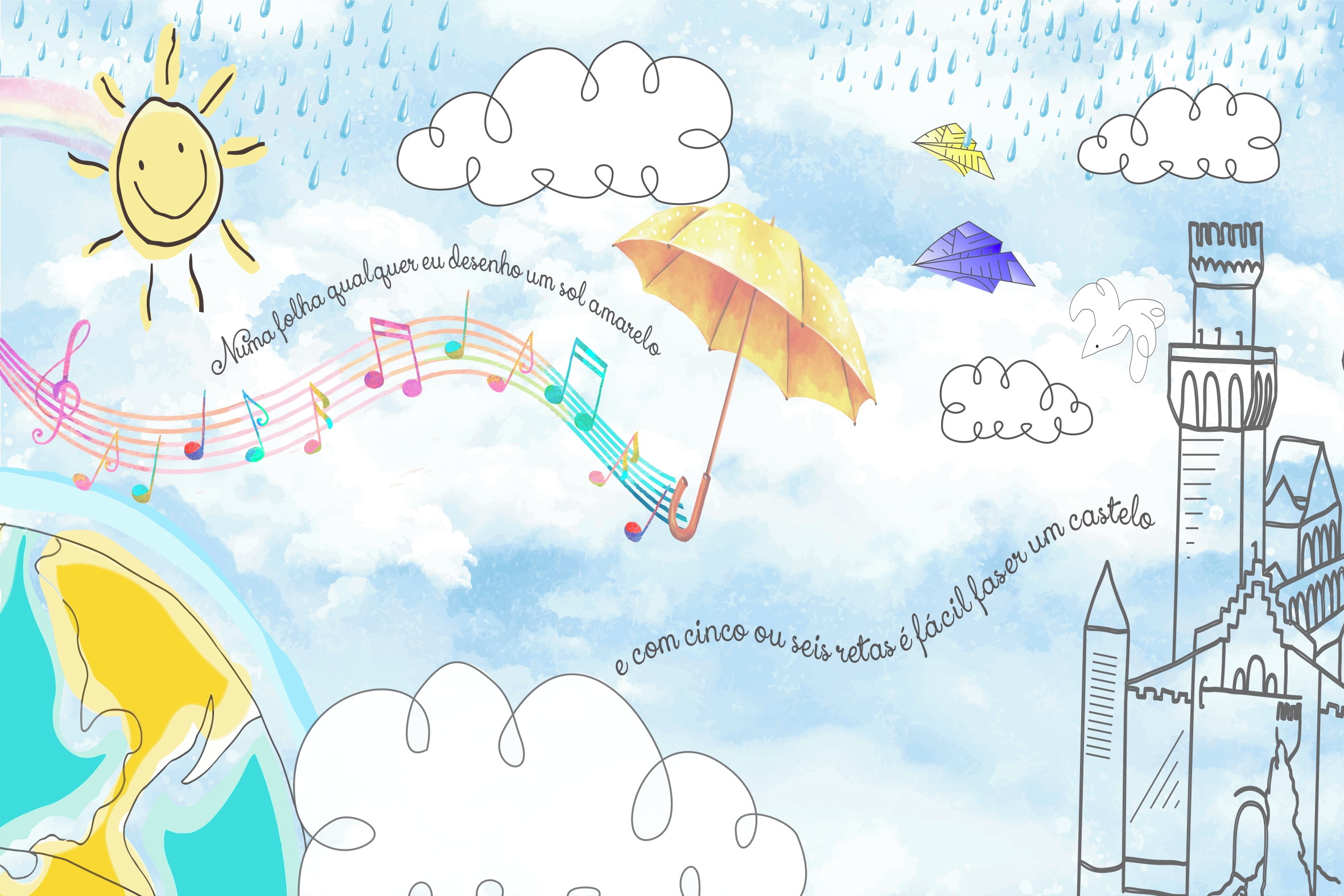 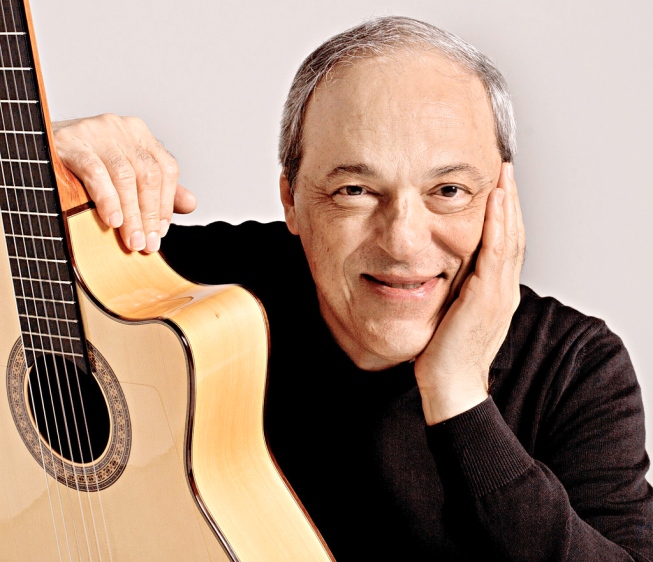 (TOQUINHO)
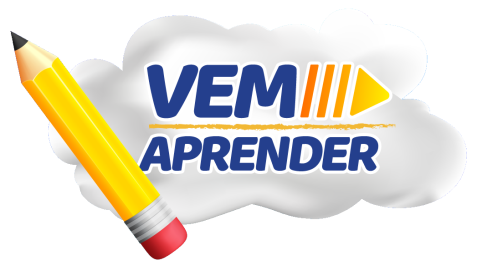 Imagens da Internet
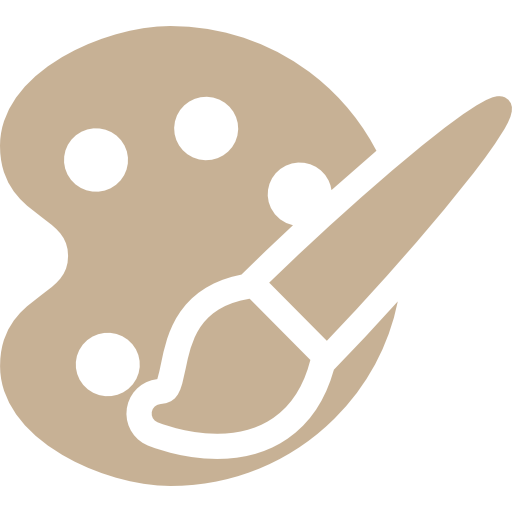 O QUE É ARTE VISUAL?
O QUE É ARTE VISUAL?
TODA EXPRESSÃO ARTÍSTICA QUE É PRODUZIDA PARA SER ADMIRADA POR MEIO DA OBSERVAÇÃO/VISÃO. 
EXEMPLOS DE ARTES VISUAIS:
PINTURA, ESCULTURA, DESENHO, ARQUITETURA, ARTESANATO, FOTOGRAFIA, CINEMA, DENTRE OUTROS.
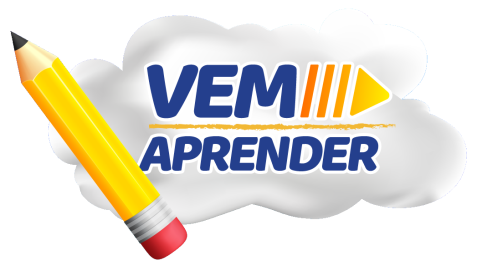 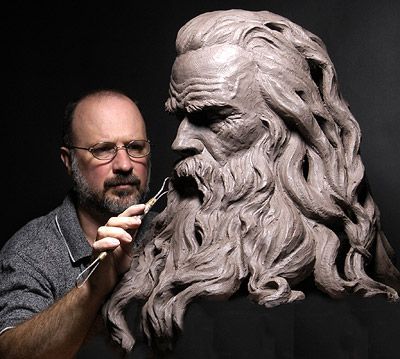 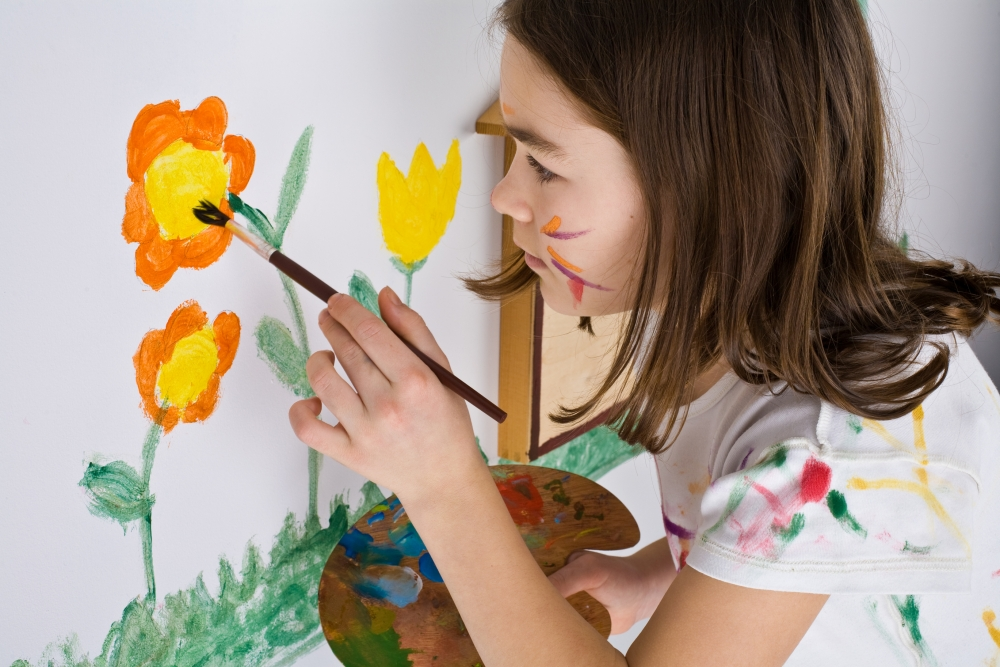 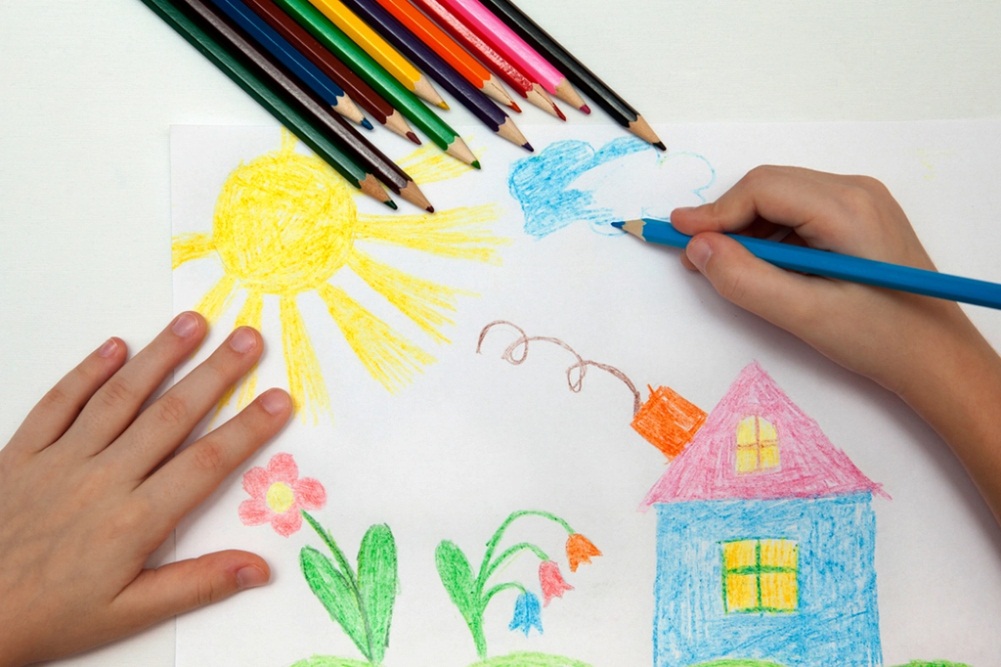 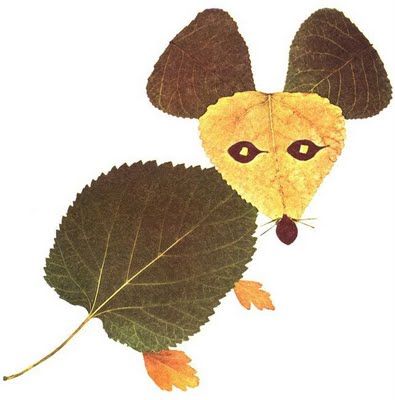 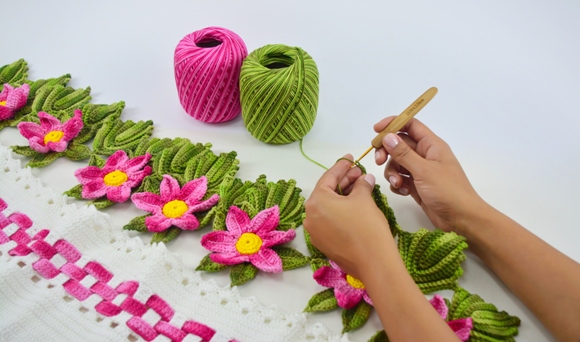 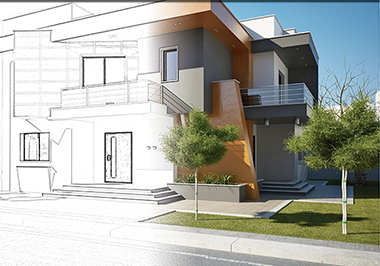 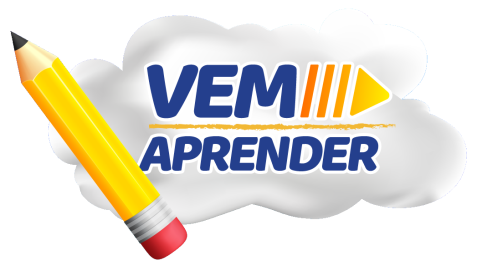 Imagens da Internet
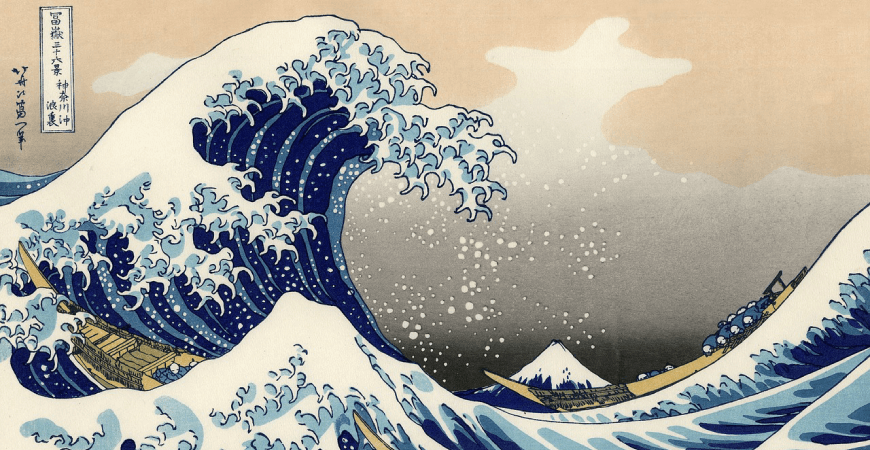 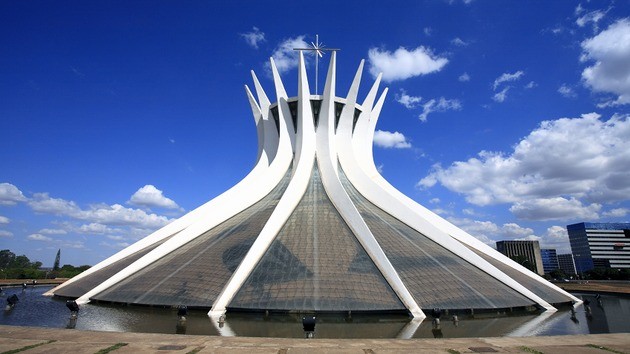 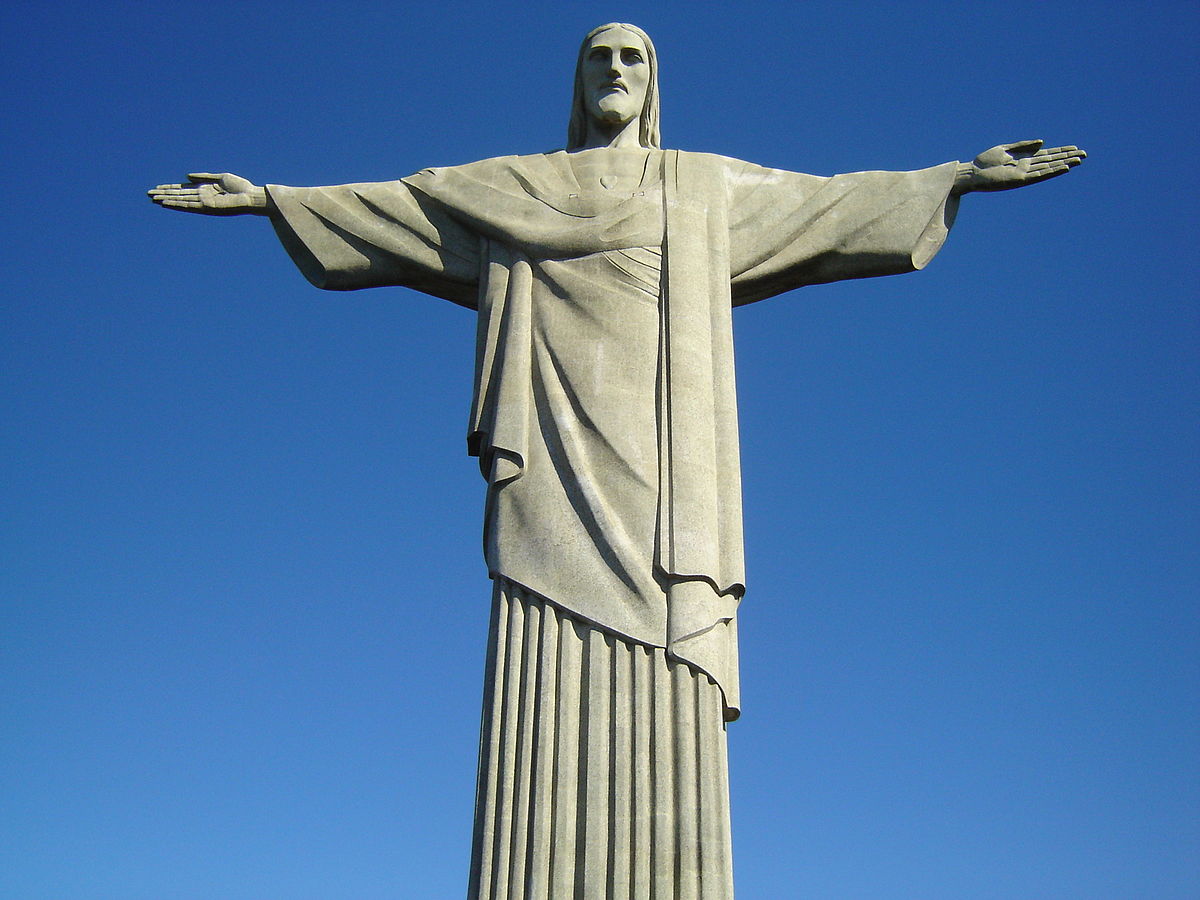 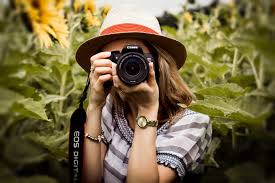 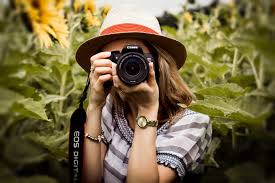 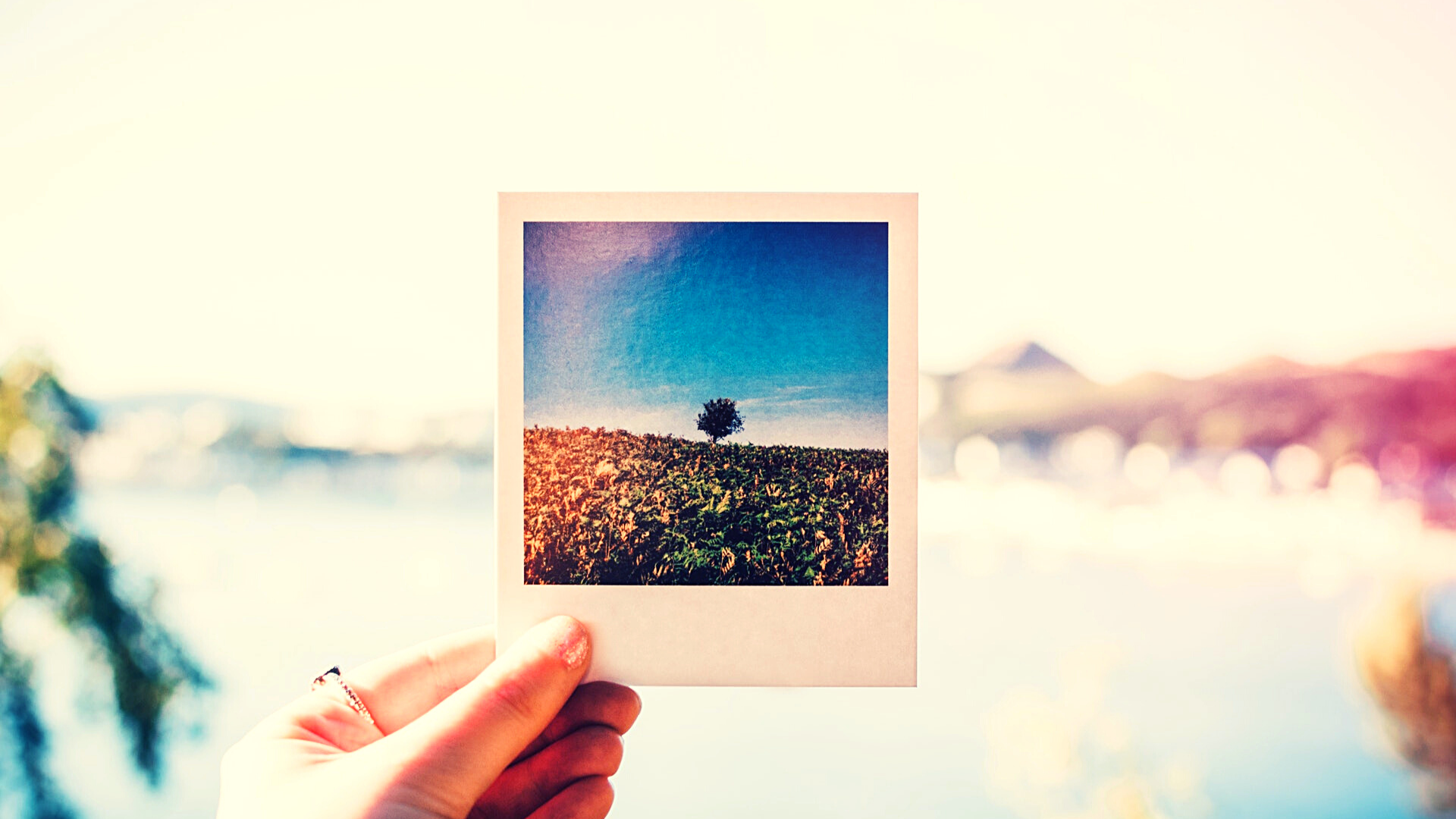 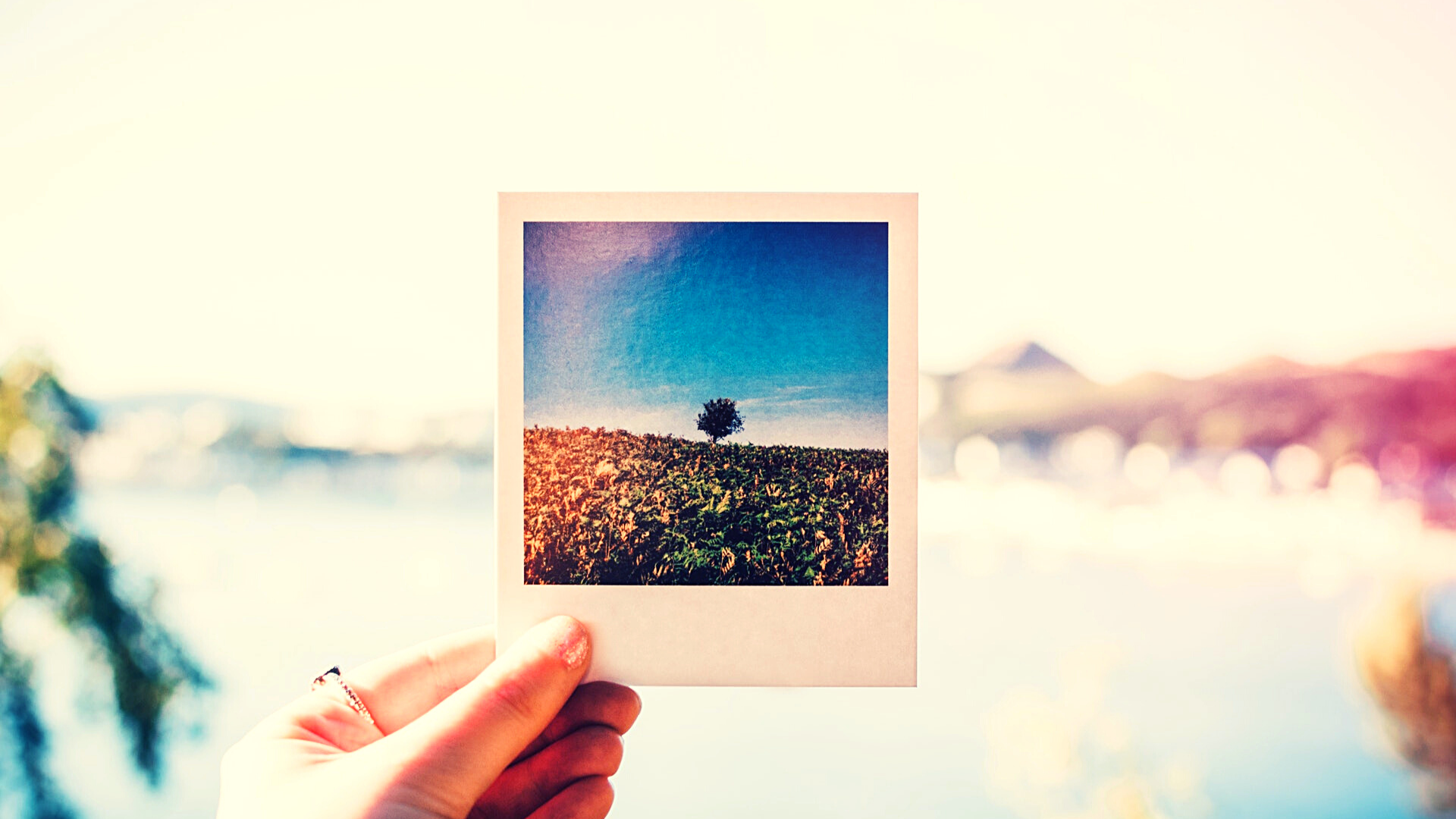 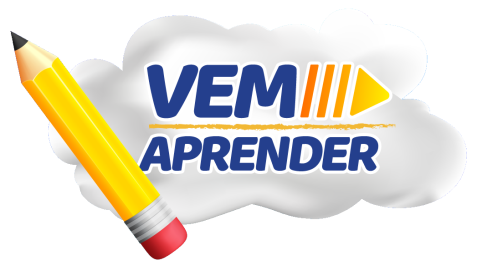 Imagens da Internet
Arte Rupestre
Arte Rupestre
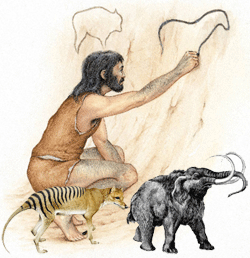 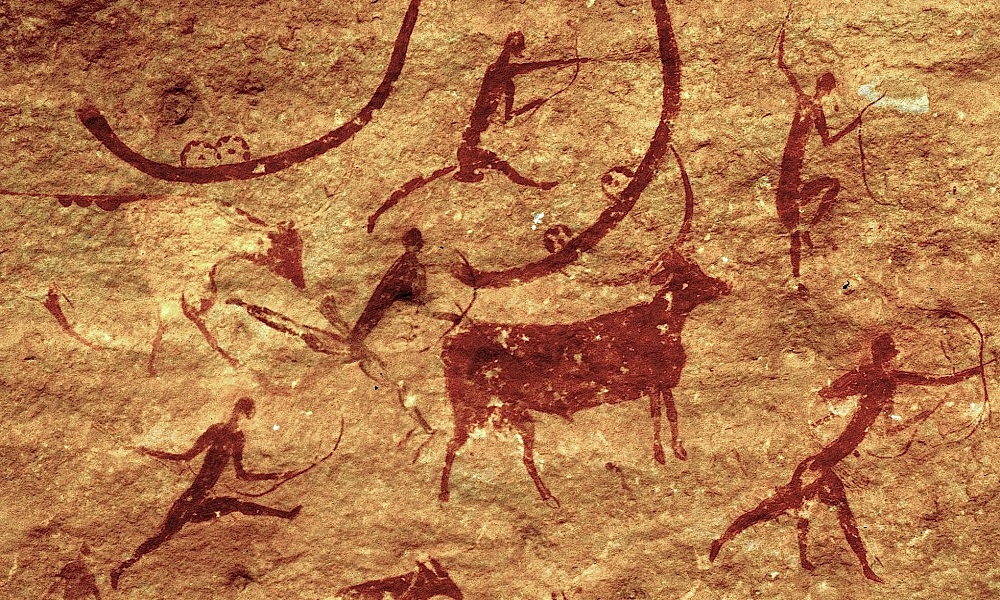 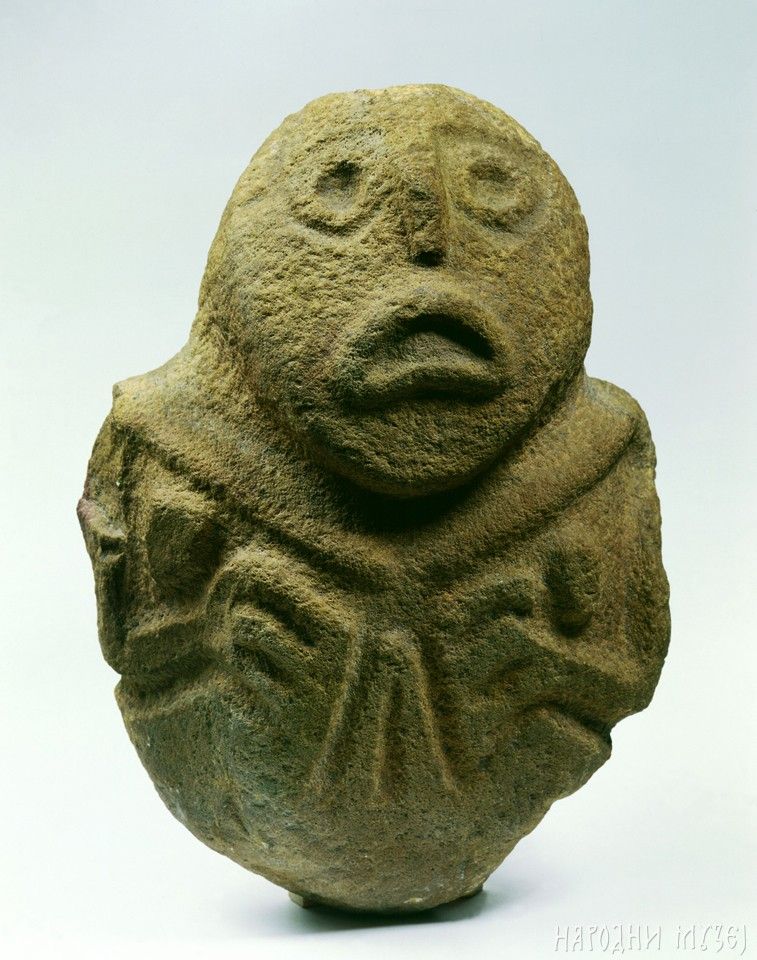 Imagens da Internet
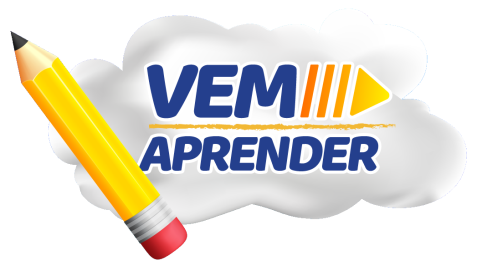 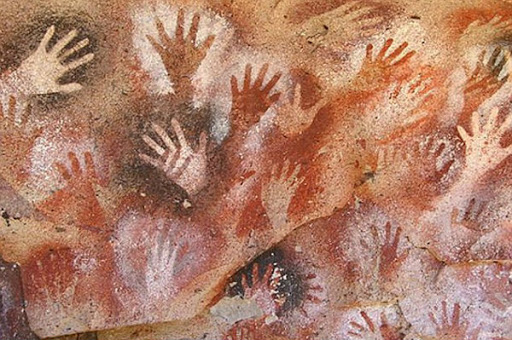 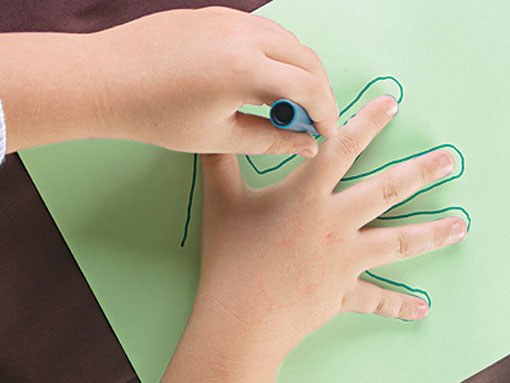 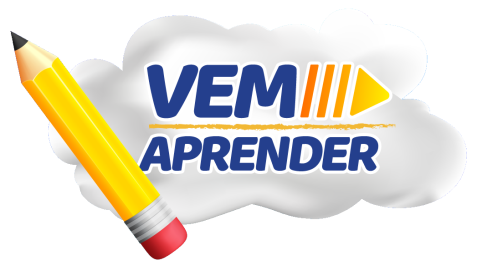 Imagens da Internet
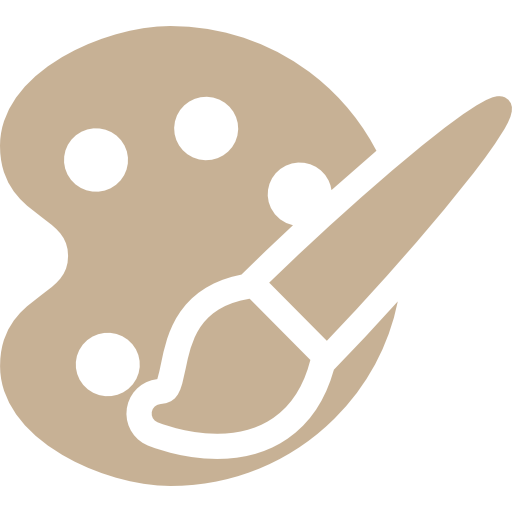 PONTO
PONTO
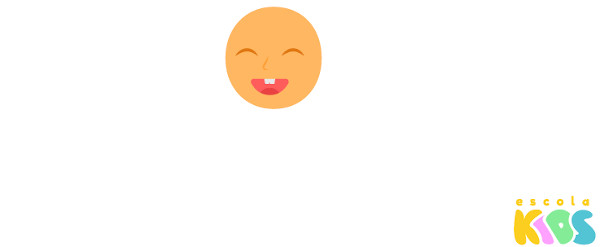 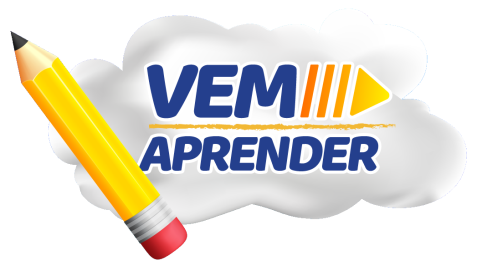 PONTILHISMO
PONTILHISMO
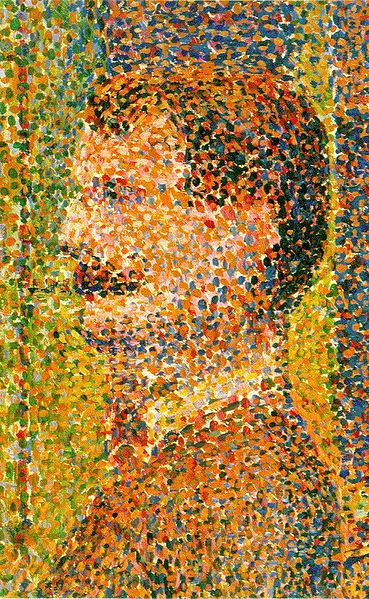 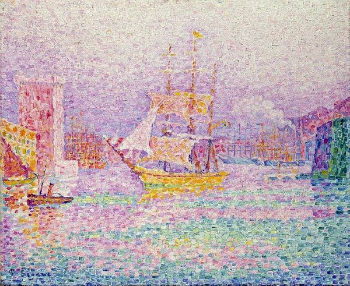 “ENTRADA DO PORTO DE MARSELHA” (1911) 
PAUL SIGNAC (1863-1935)
“LA PARADE” (1889)
GEORGES SEURAT (1859-1891)
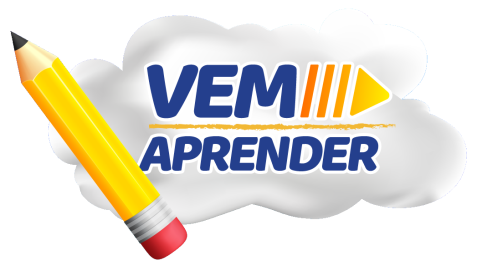 Imagens da Internet
LINHA
LINHA
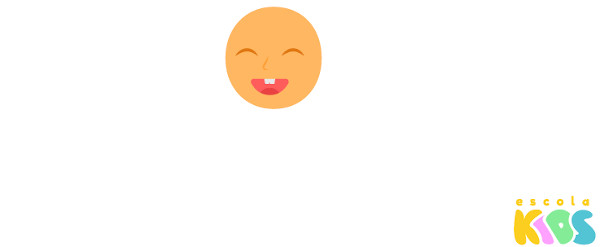 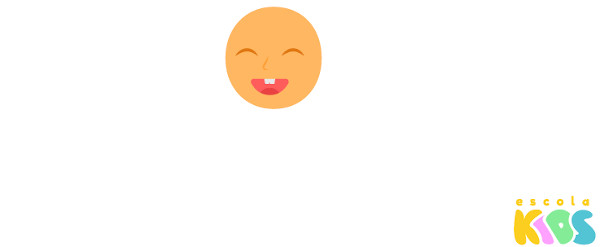 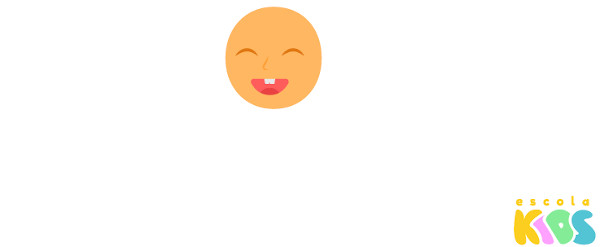 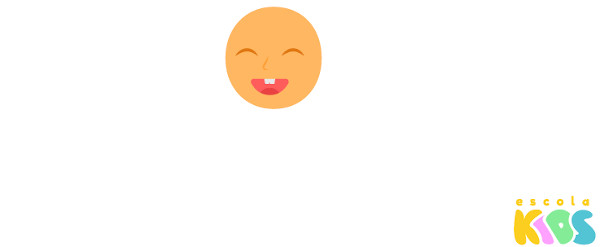 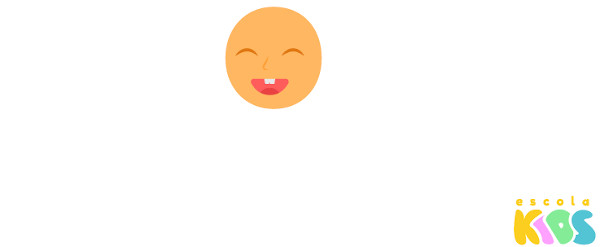 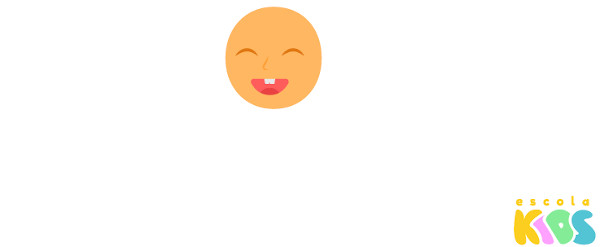 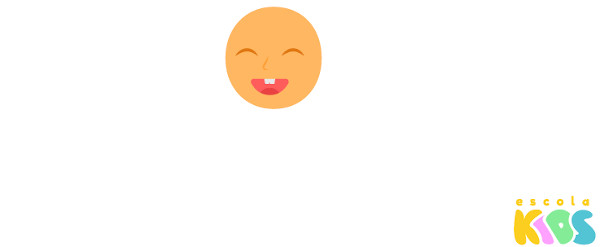 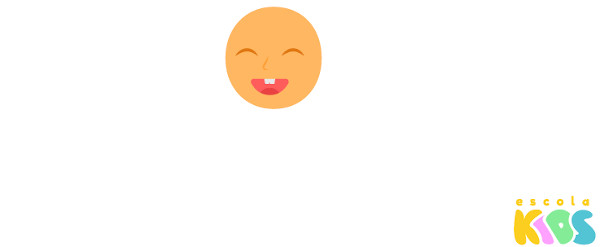 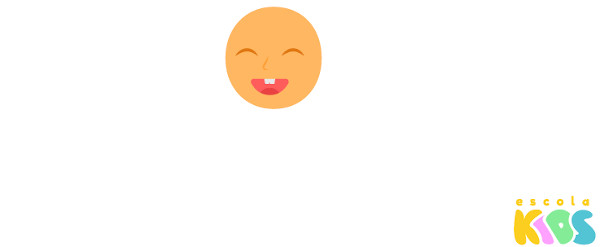 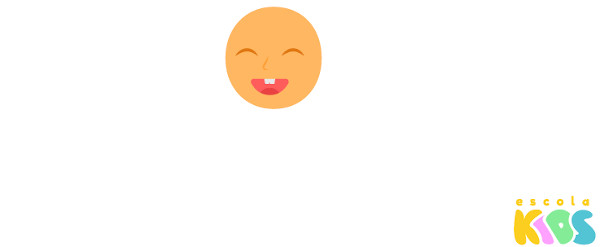 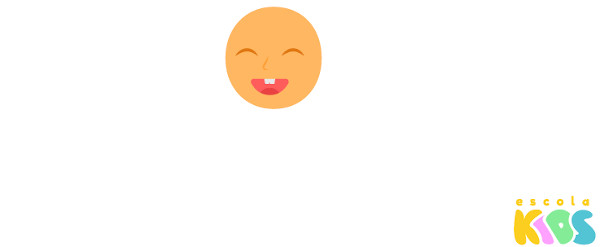 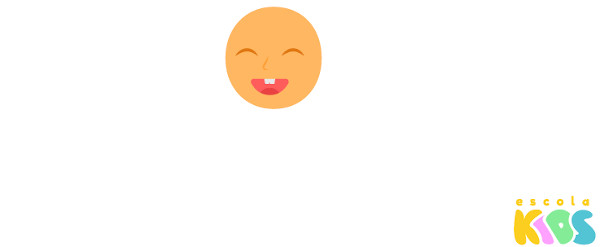 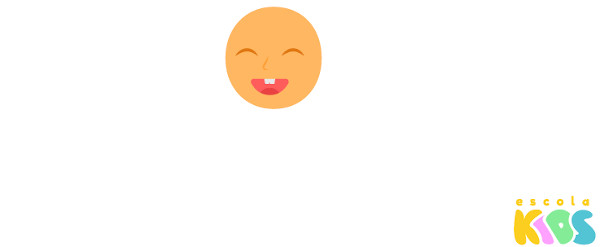 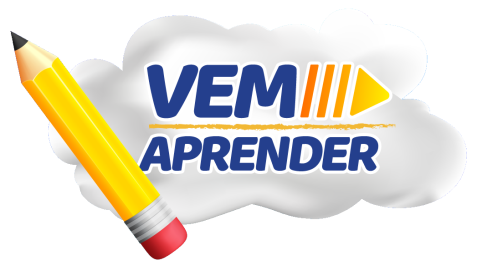 TIPOS DE LINHA:
TIPOS DE LINHA:
LINHAS RETAS HORIZONTAIS
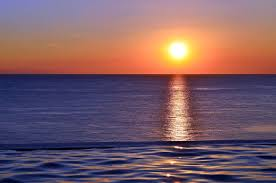 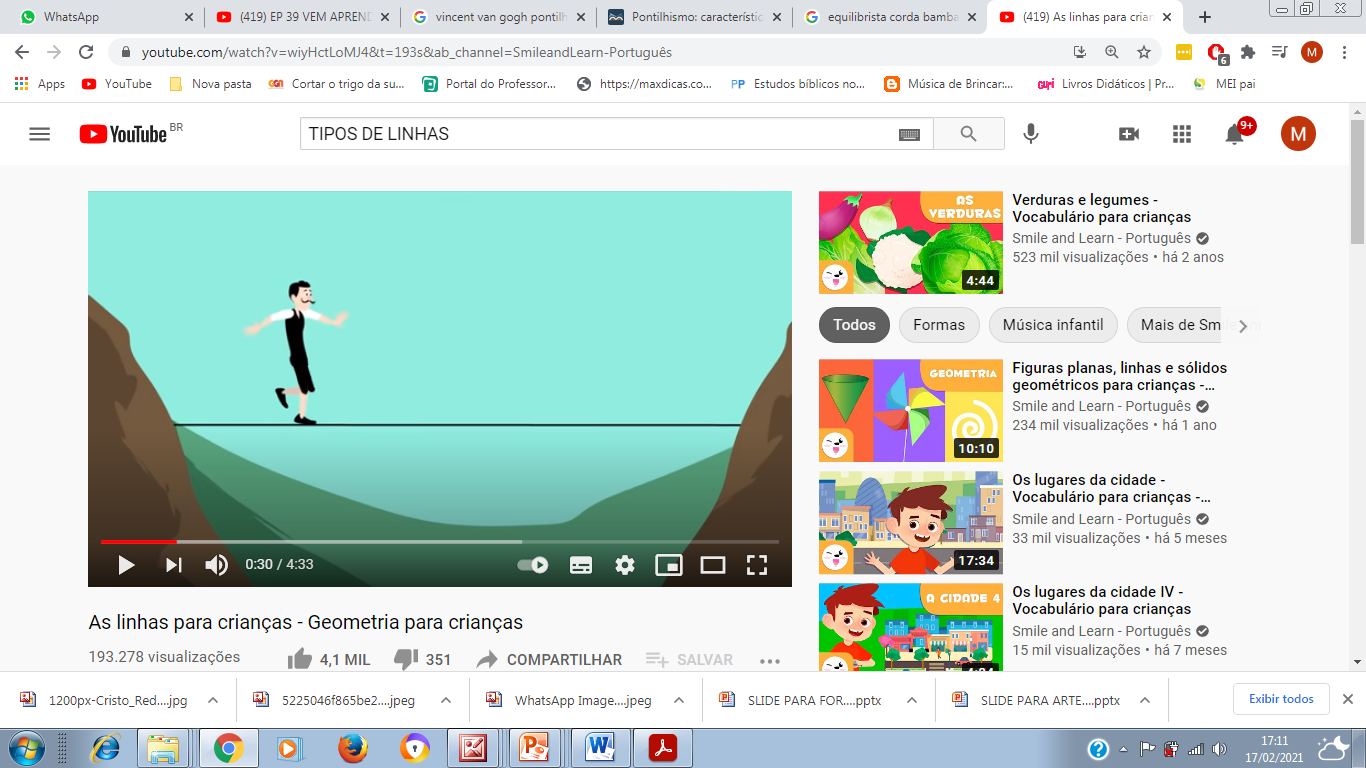 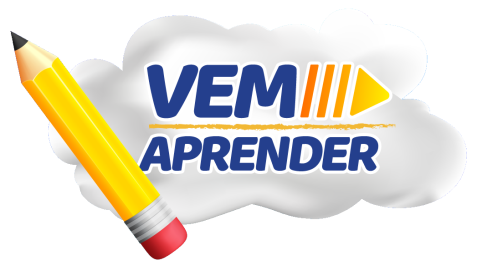 Imagens da Internet
LINHAS RETAS VERTICAIS
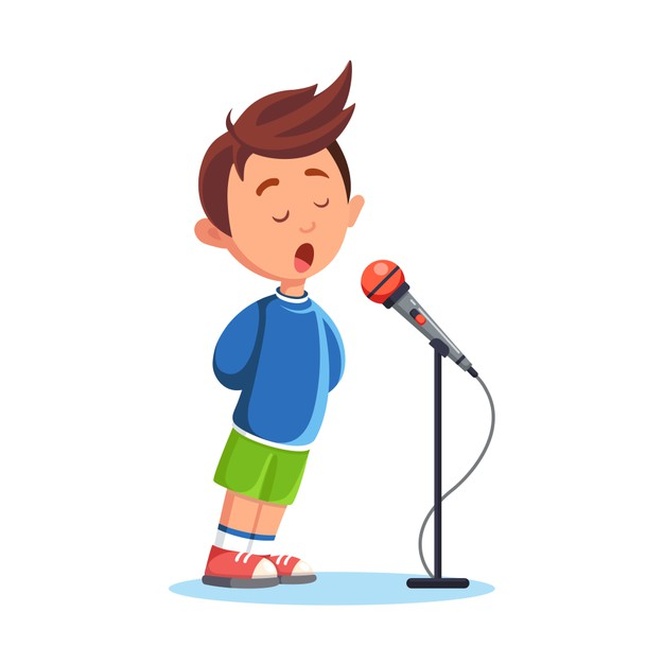 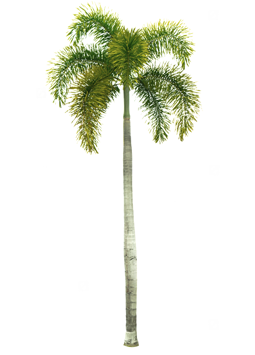 Imagens da Internet
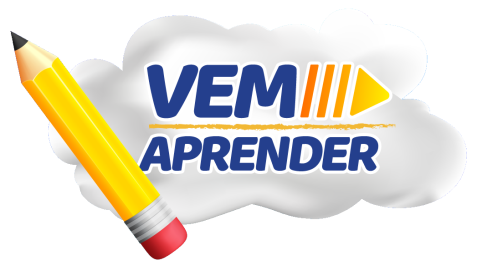 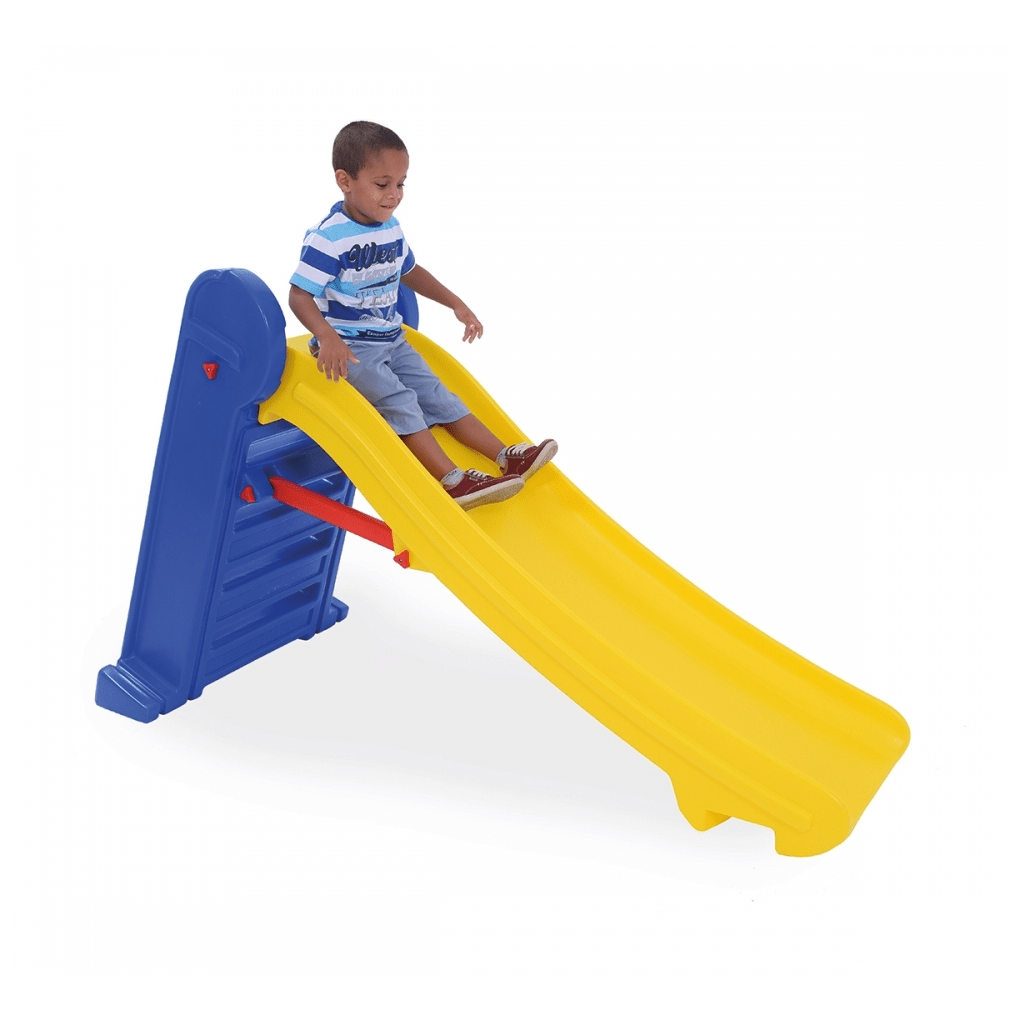 LINHAS INCLINADAS
Imagens da Internet
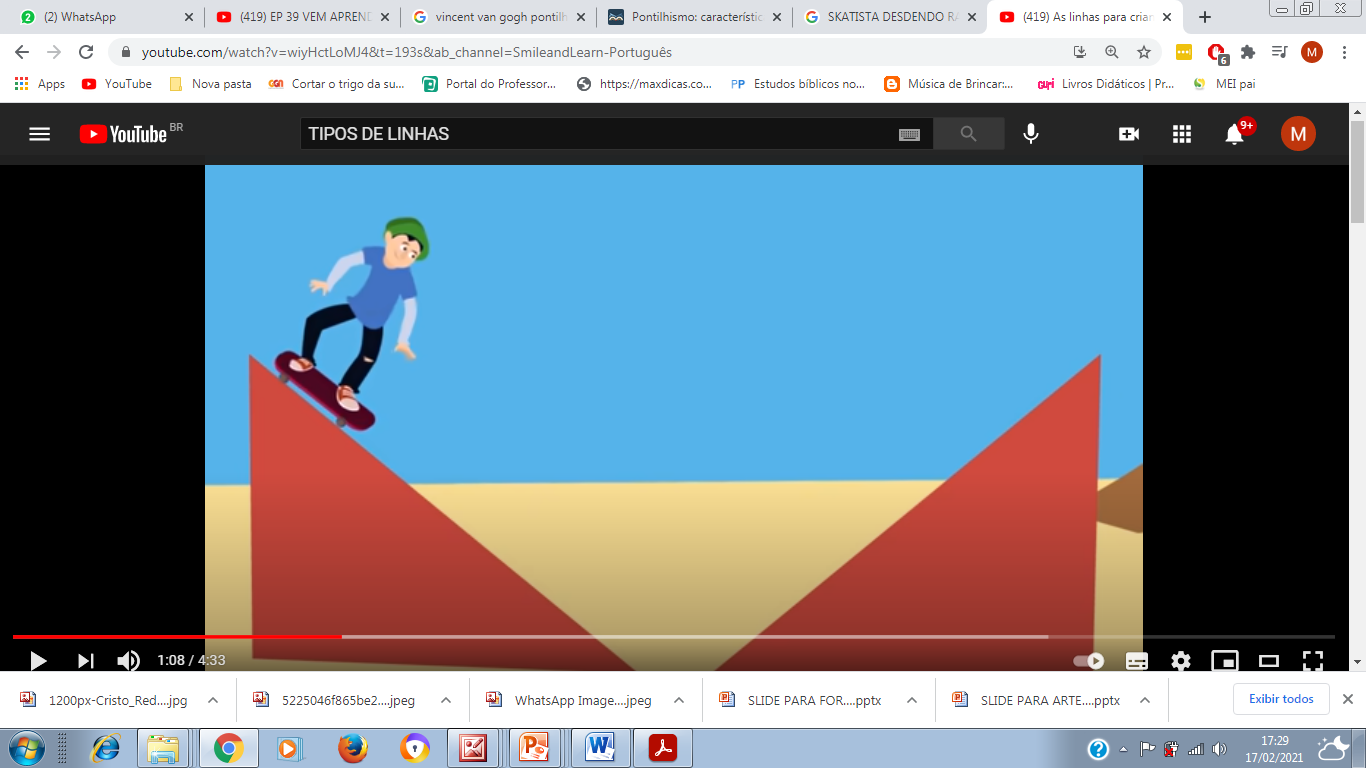 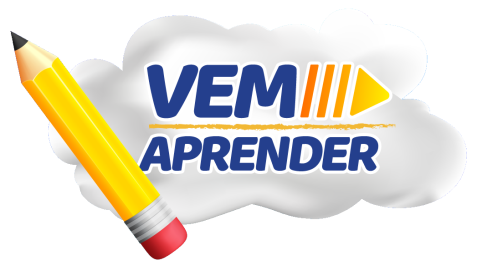 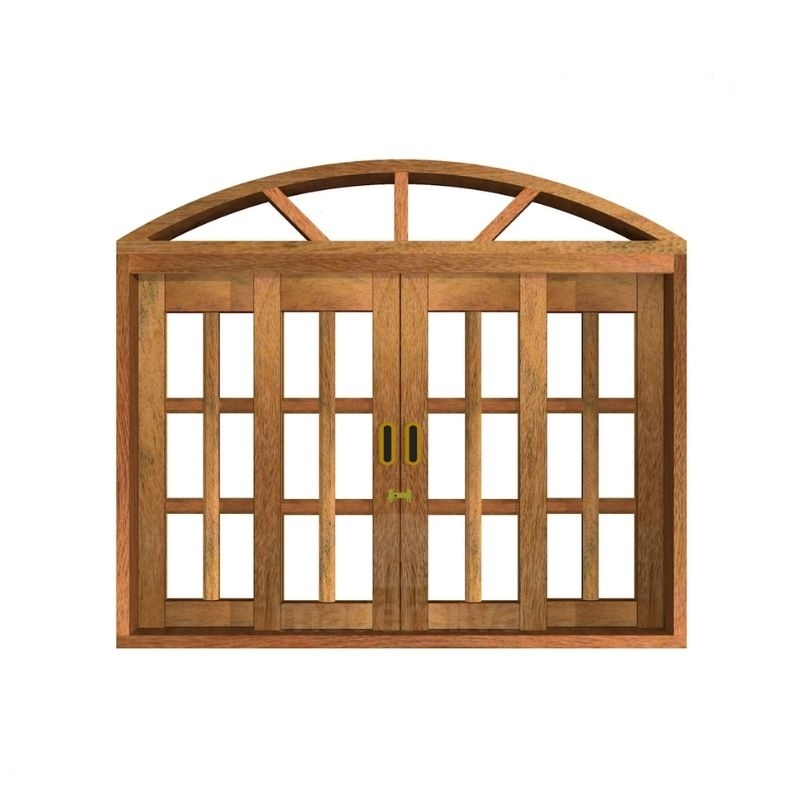 LINHA CURVA
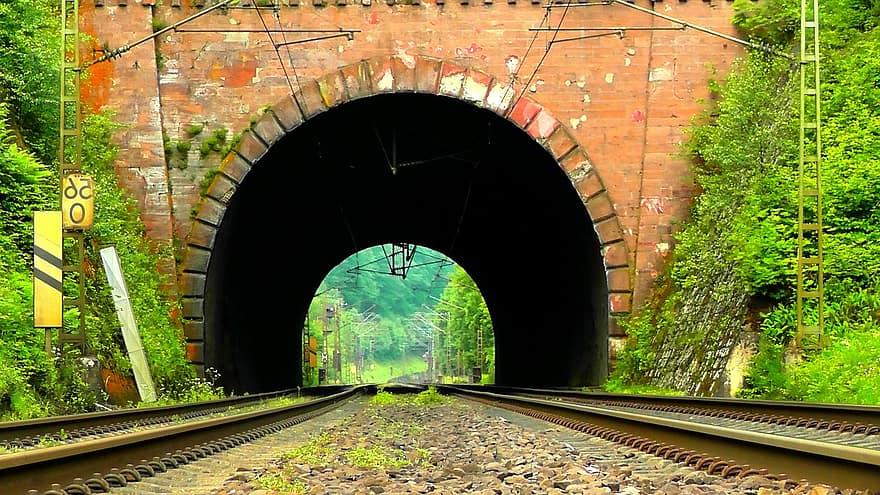 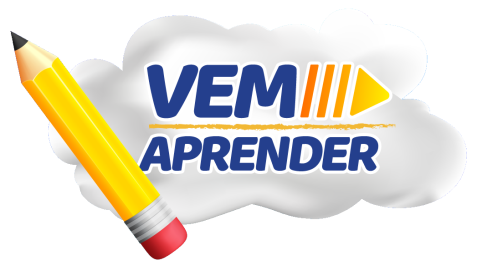 Imagens da Internet
LINHA QUEBRADA
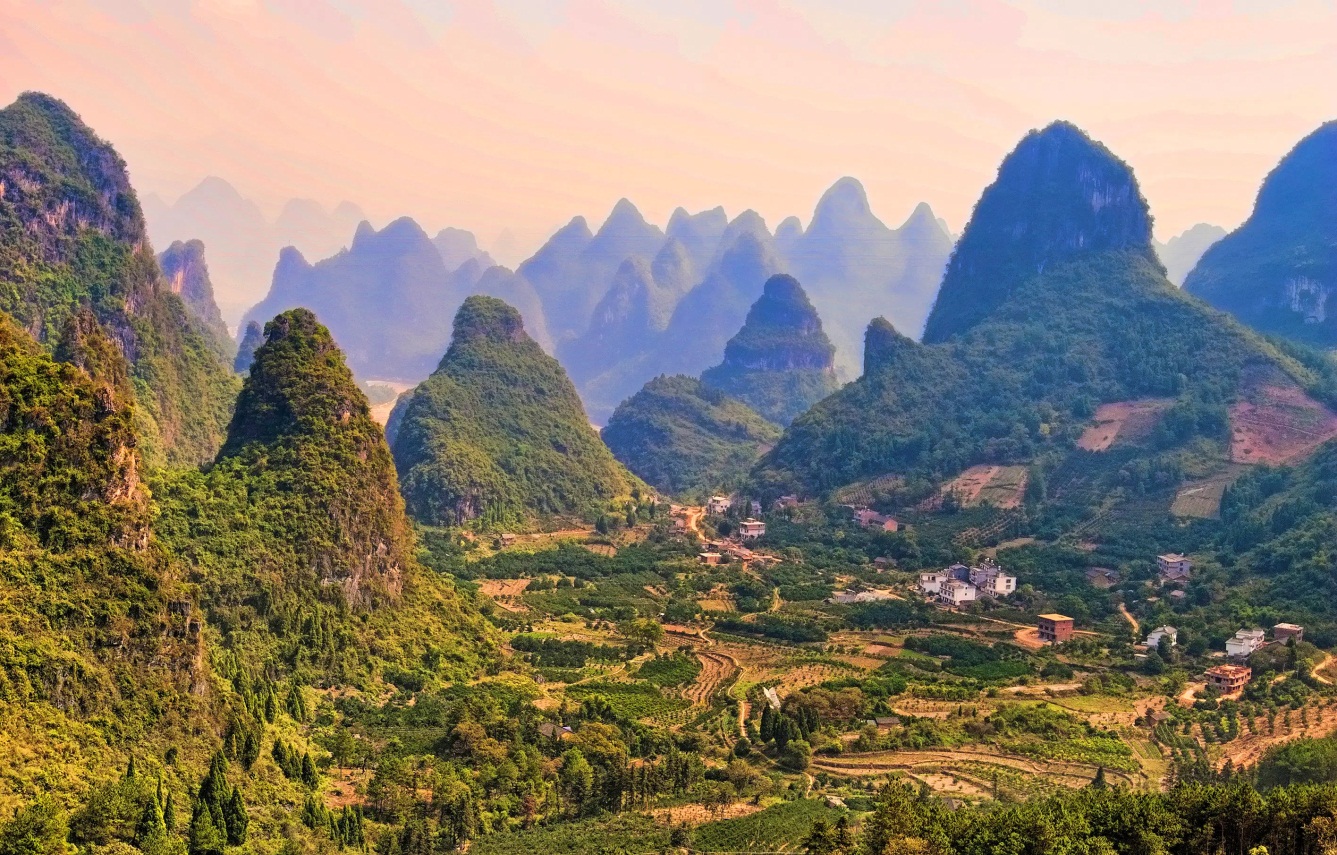 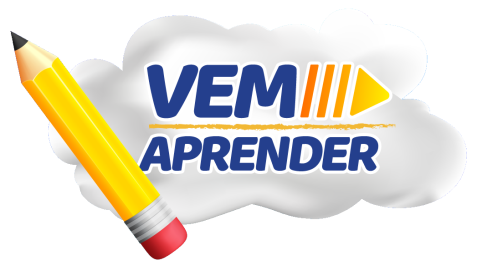 Imagem da Internet
LINHA ONDULADA
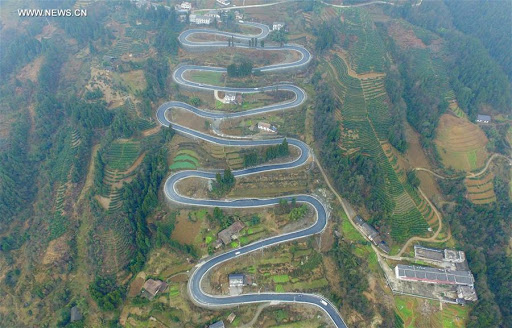 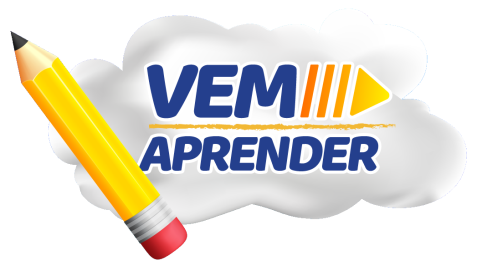 Imagem da Internet
LINHA EM ESPIRAL
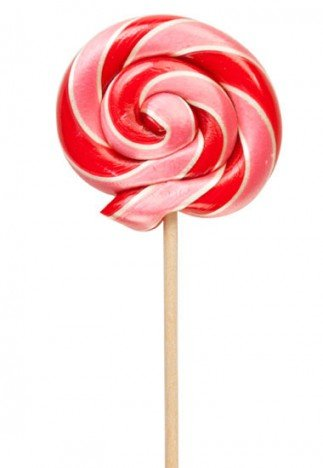 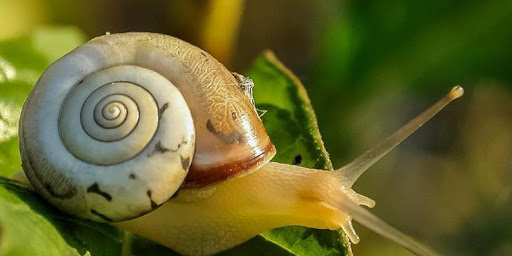 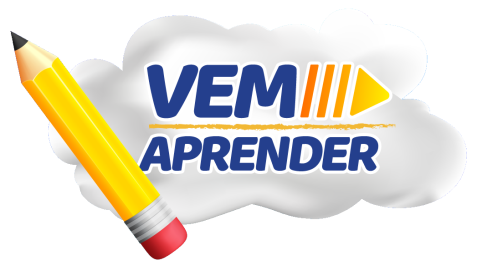 QUANDO UMA LINHA SE FECHA, SURGE UMA...
FORMA
FORMA
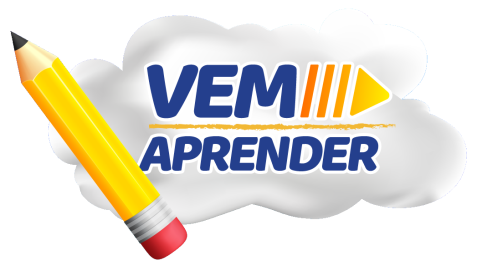 FORMA: GEOMÉTRICA
FORMA: GEOMÉTRICA
Imagens da Internet
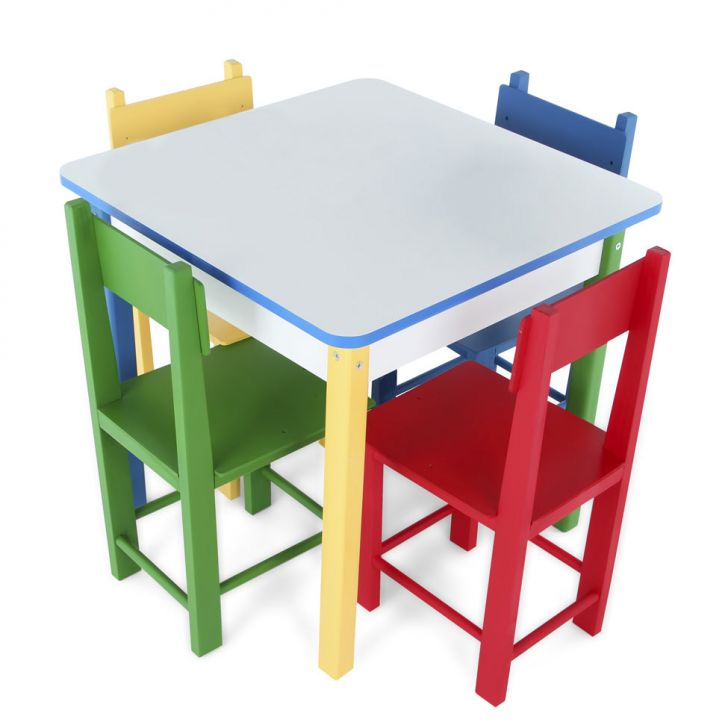 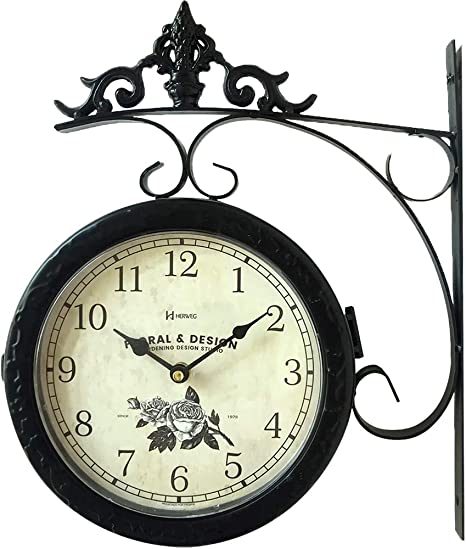 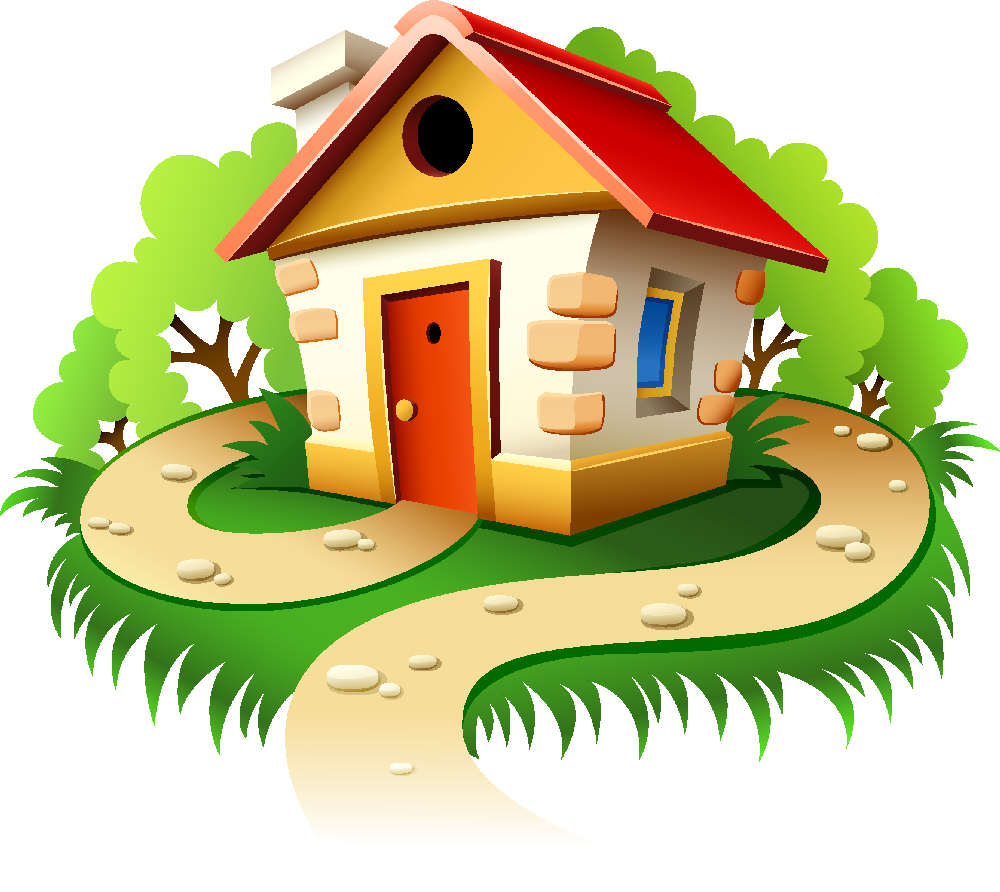 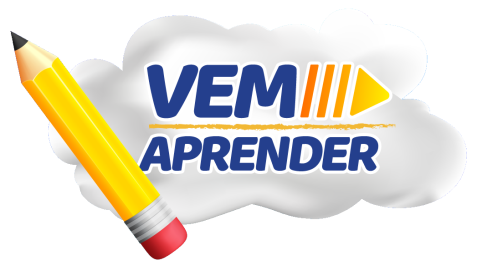 FORMA: ORGÂNICA
FORMA: ORGÂNICA
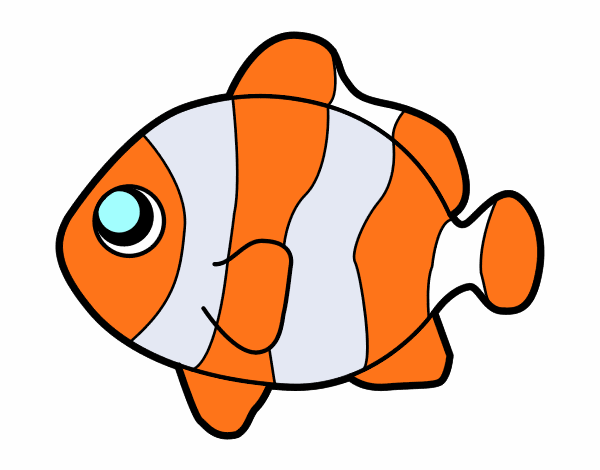 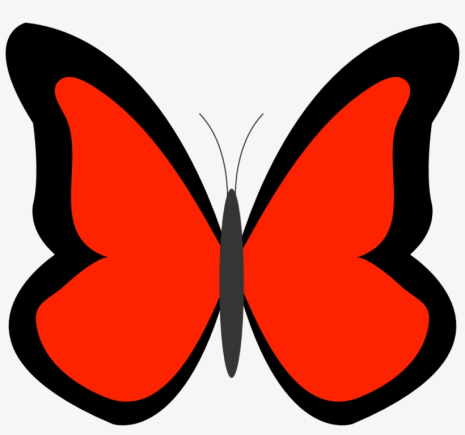 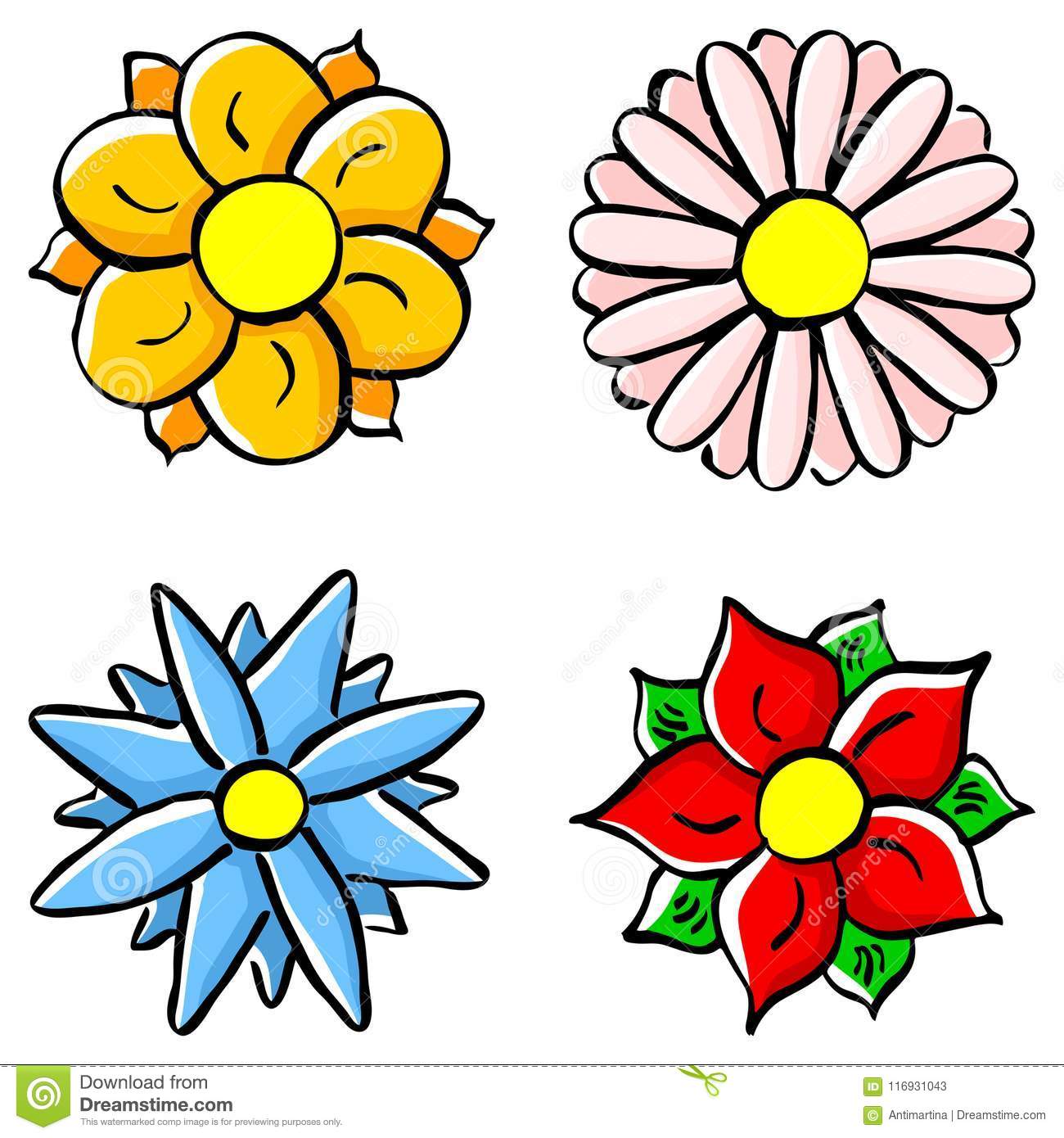 Imagens da Internet
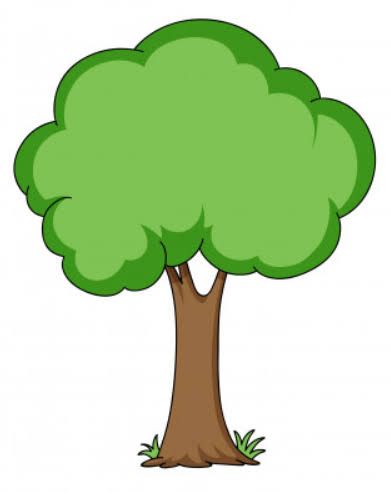 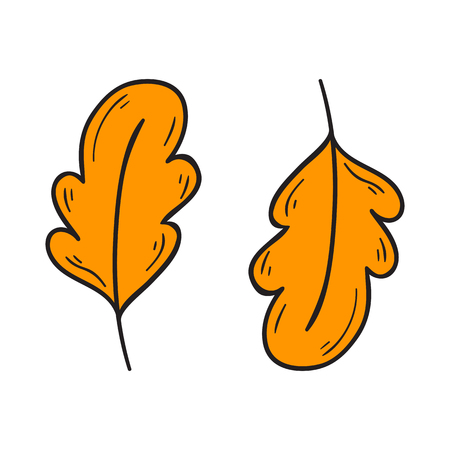 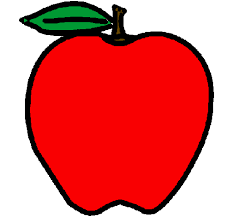 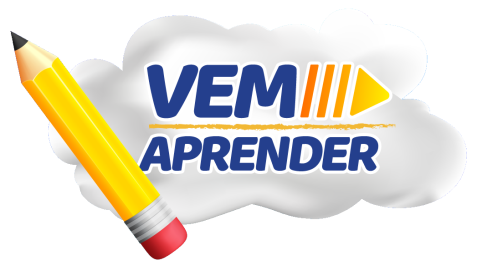 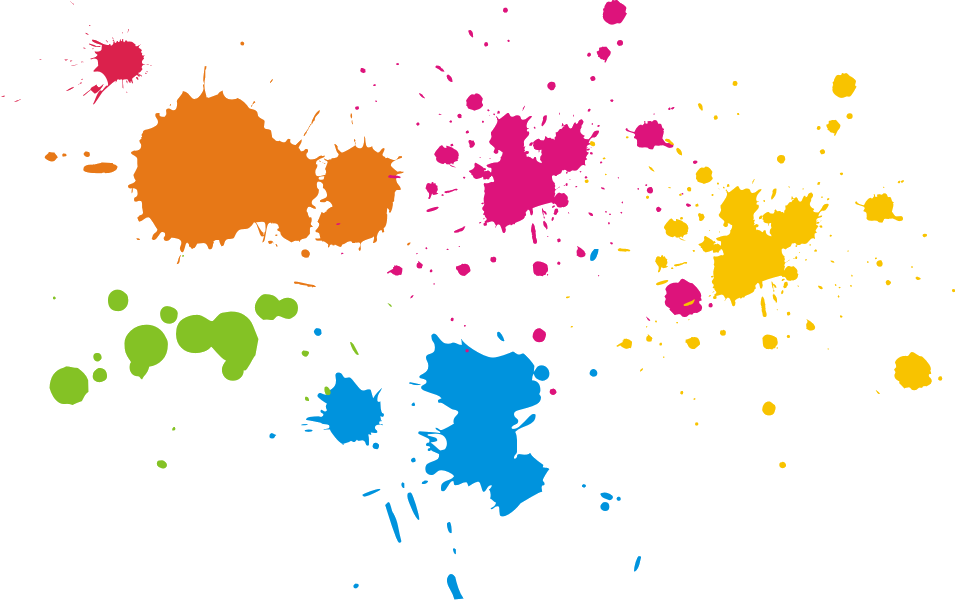 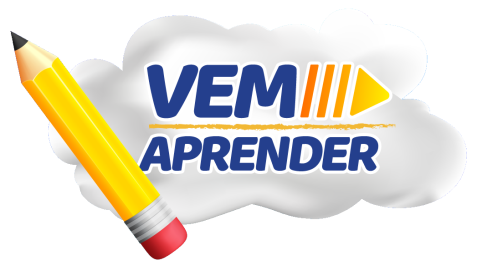 Mão na massa!
Mão na massa!
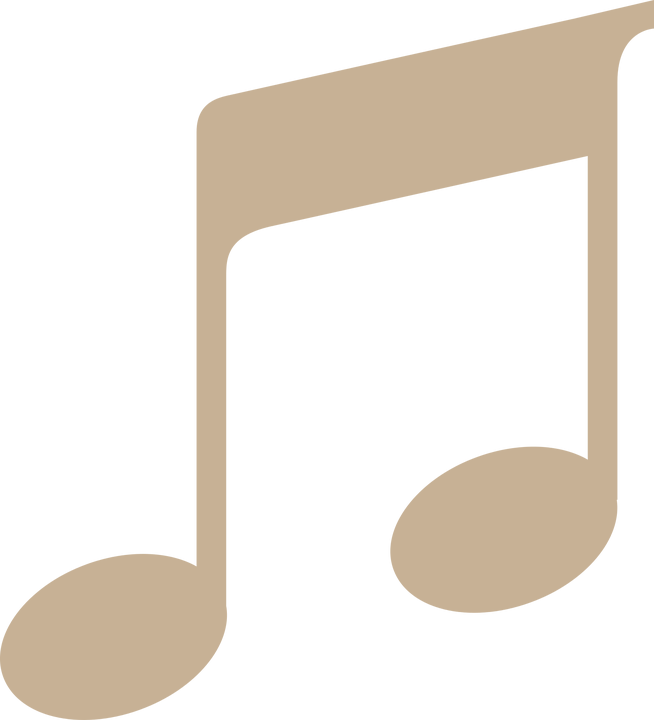 MÚSICA:
AQUARELA
AQUARELA
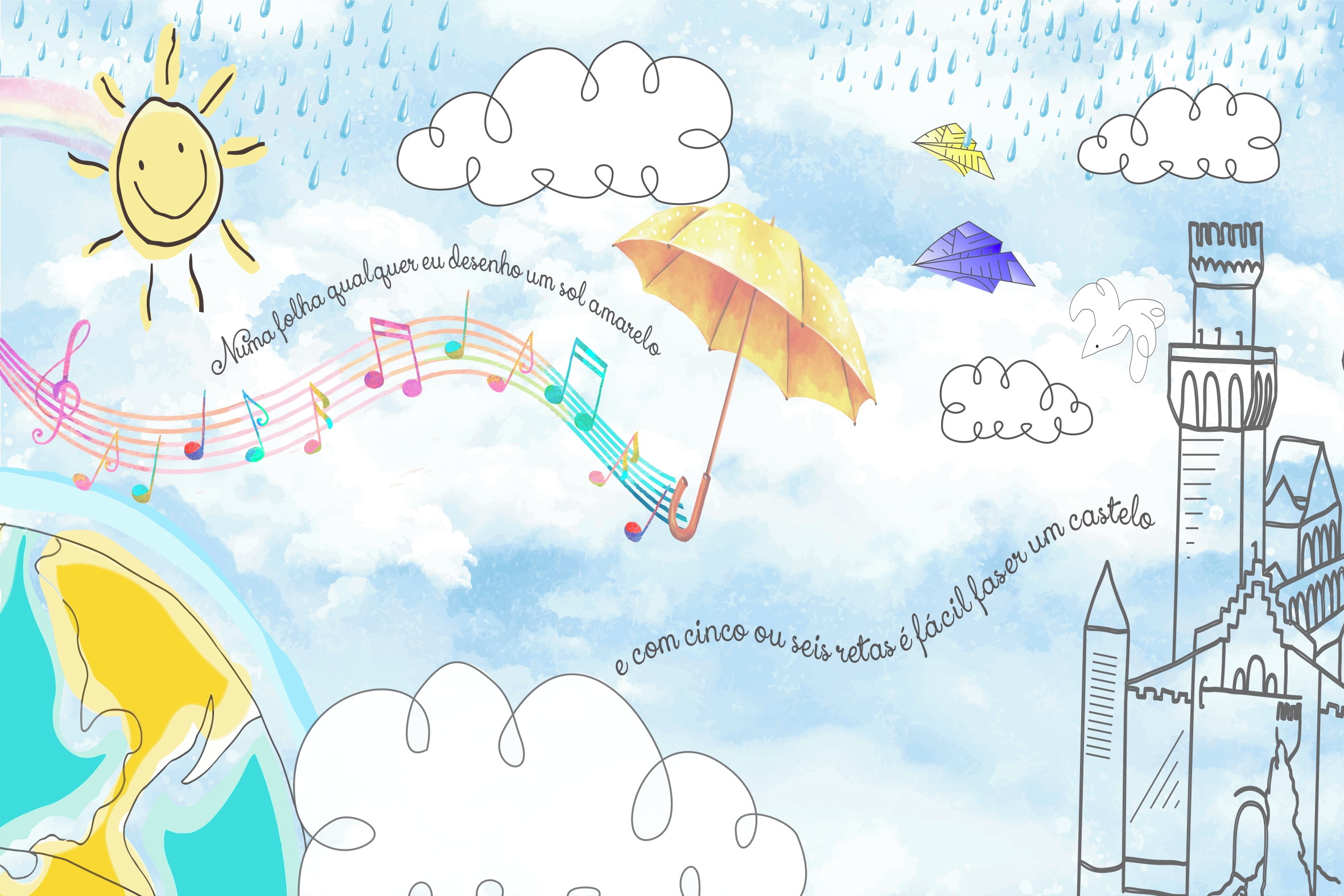 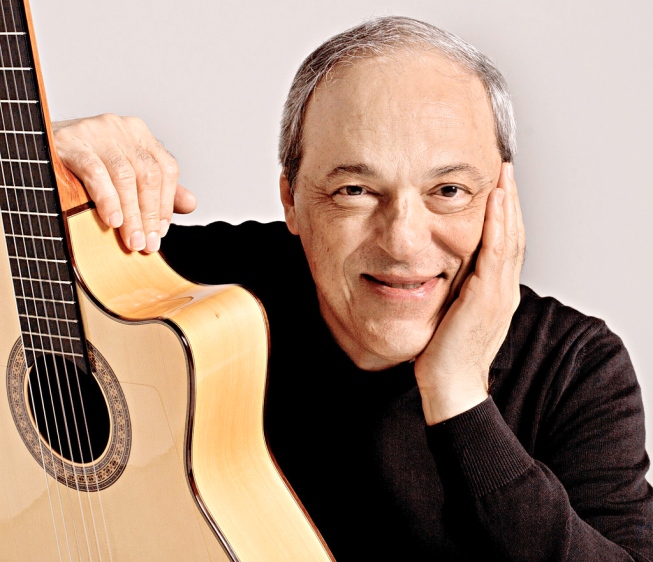 (TOQUINHO)
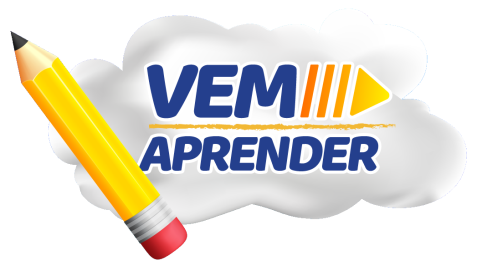 Imagens da Internet
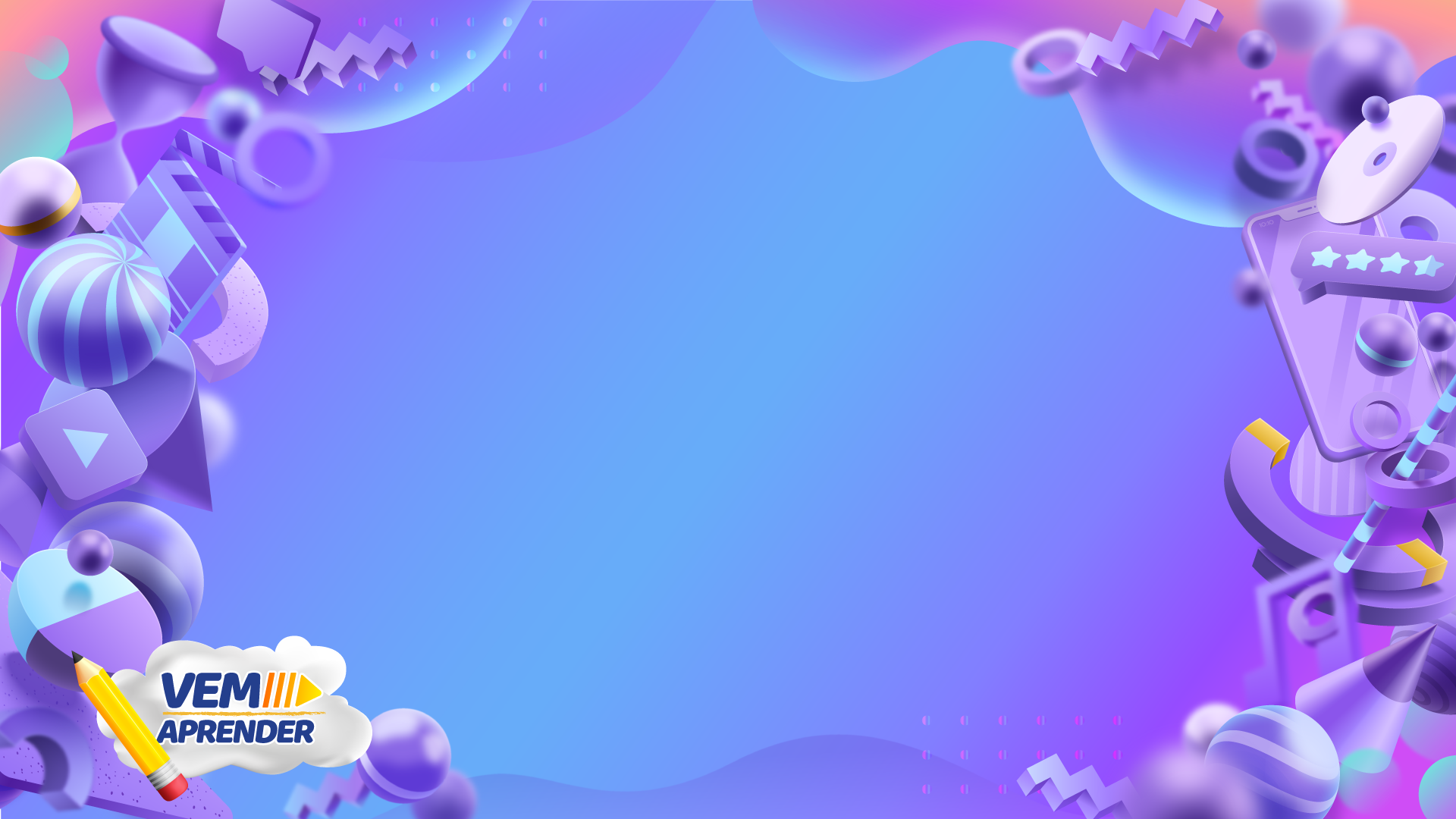 TAREFA
TAREFA
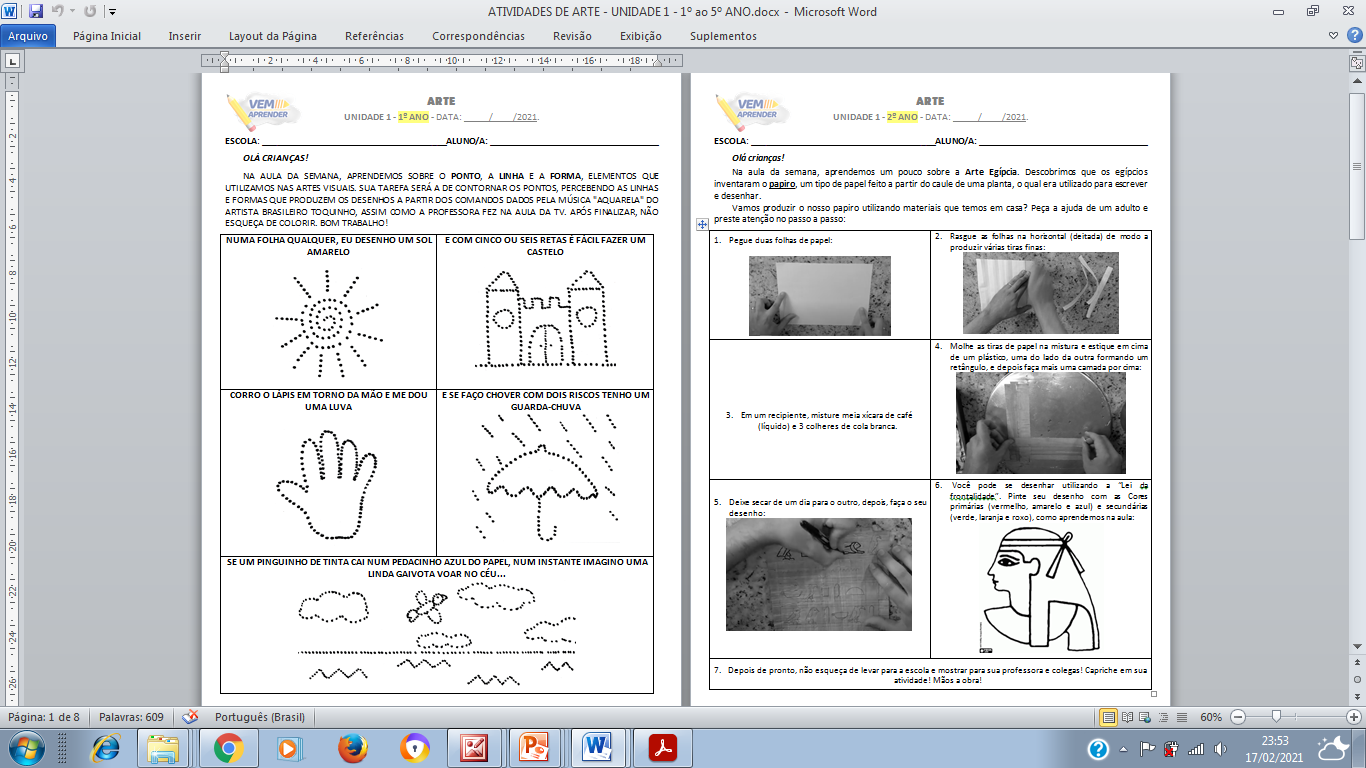 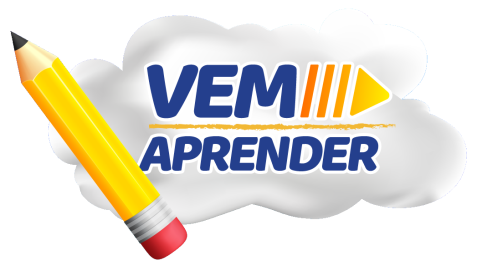 ALCANÇAMOS OS OBJETIVOS DA AULA?
ALCANÇAMOS OS OBJETIVOS DA AULA?
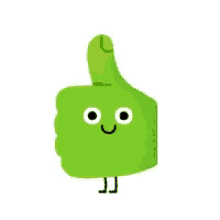 CONHECEMOS/RELEMBRAMOS O QUE É ARTE VISUAL?

CONHECEMOS A PINTURA RUPESTRE? 

CONHECEMOS OS ELEMENTOS DAS ARTES VISUAIS: PONTO, LINHA E FORMA?
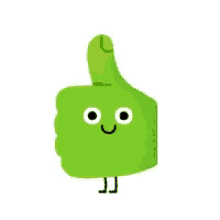 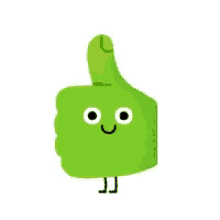 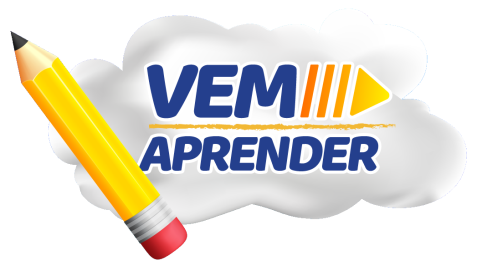 https://www.yhttps://www.youtube.com/watch?v=BCLWUDWMFBk&t=273s&ab_channel=NAVEGARTEoutube.com/watch?v=BCLWUDWMFBk&t=273s&ab_channel=NAVEGARTE
REFERÊNCIAS:
REFERÊNCIAS:
https://www.youtube.com/watch?v=a98UfG1Qx_c&t=474s&ab_channel=NAVEGARTE – Acesso em 10 fev. 2021

https://www.youtube.com/watch?v=BCLWUDWMFBk&t=273s&ab_channel=NAVEGARTE – Acesso em 10 fev. 2021

https://www.youtube.com/watch?v=HinrytFBCg8&ab_channel=NAVEGARTE– Acesso em 10 fev. 2021

https://www.youtube.com/watch?v=wiyHctLoMJ4&ab_channel=SmileandLearn-Portugu%C3%AAs – Acesso em 10 fev. 2021

http://www.falandodeartes.com.br/2016/03/os-elementos-visuais-ponto-linha-forma.html – Acesso em 10 fev. 2021

https://www.rafaelhoffmann.com/aula/arquivos/fundamentos_linguagem_visual/conteudo_02_ponto_linha_forma.pdf – Acesso em 10 fev. 2021
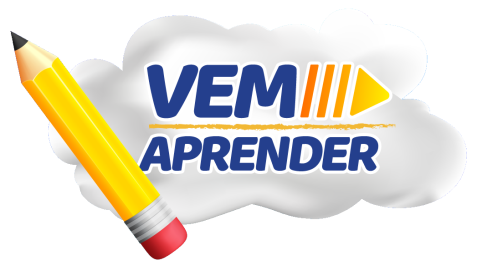 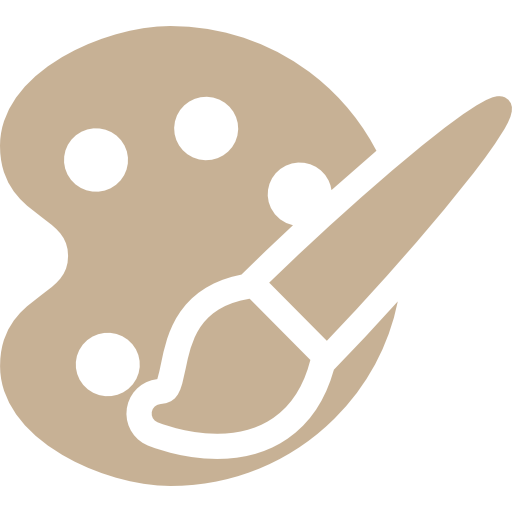 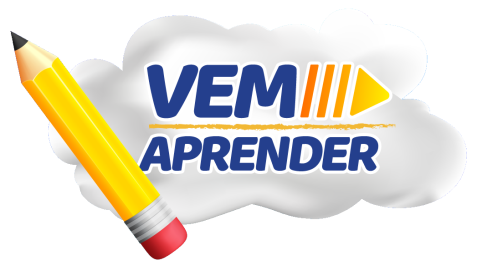 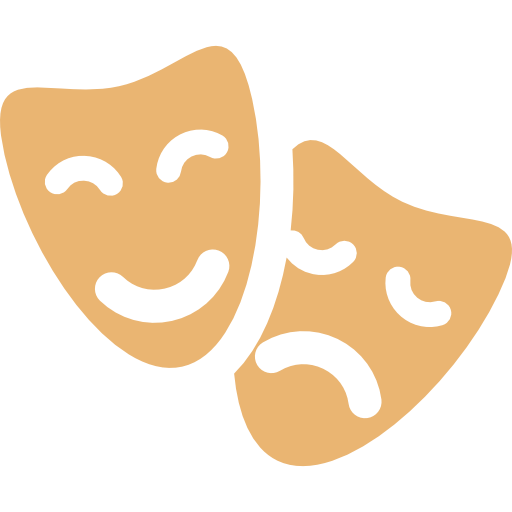 A ARTE É A MAIS BELA EXPRESSÃO DA HUMANIDADE!
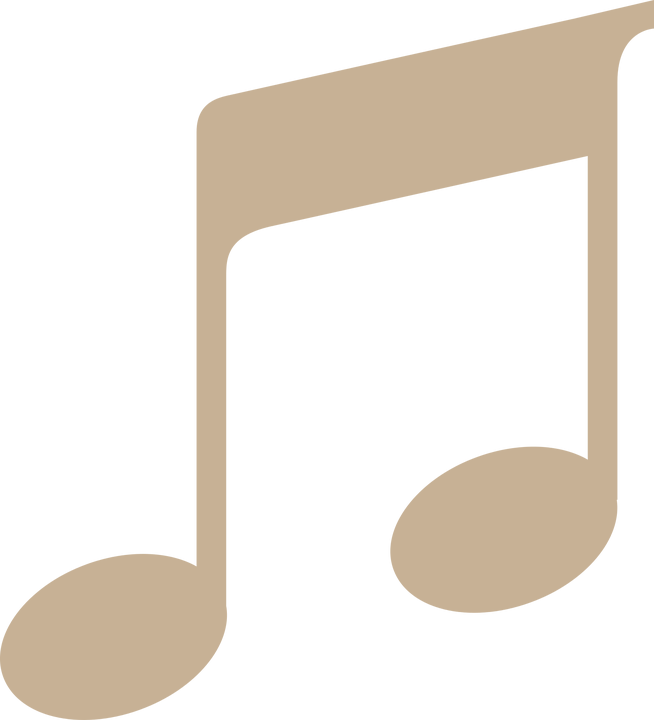 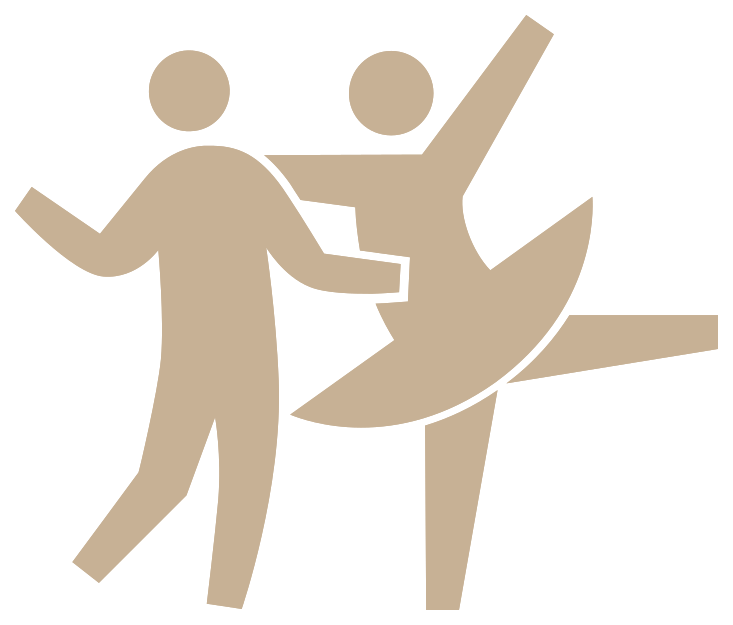